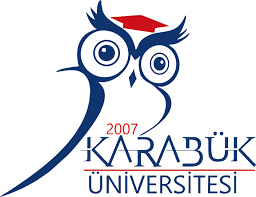 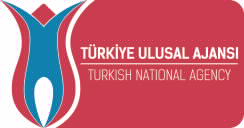 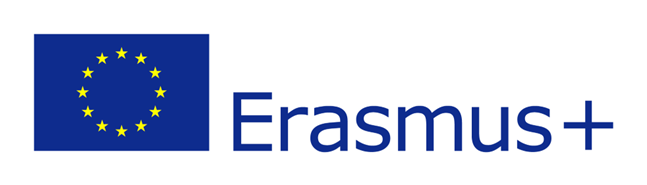 KARABÜK ÜNİVERSİTESİ 2023-2024ERASMUS+ ÖĞRENİM ve STAJ HAREKETLİLİĞİ GENEL BİLGİLENDİRME SUNUMU
KARABÜK ÜNİVERSİTESİ
ULUSLARARASI İLİŞKİLER KOORDİNATÖRLÜĞÜ
ERASMUS OFİSİ
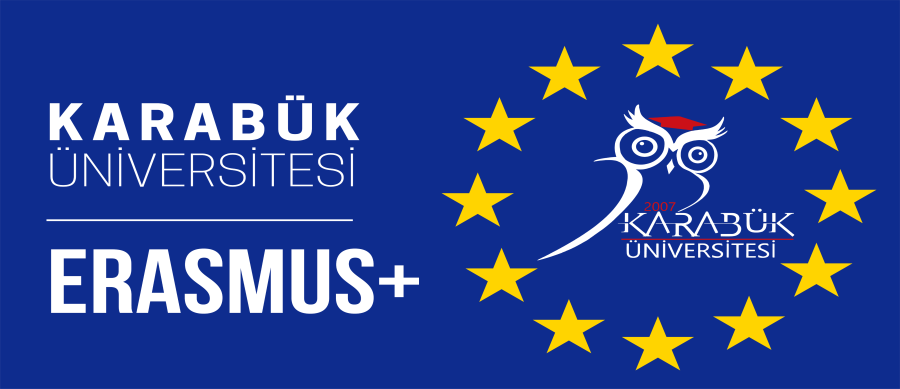 KARABÜK ÜNİVERSİTESİ
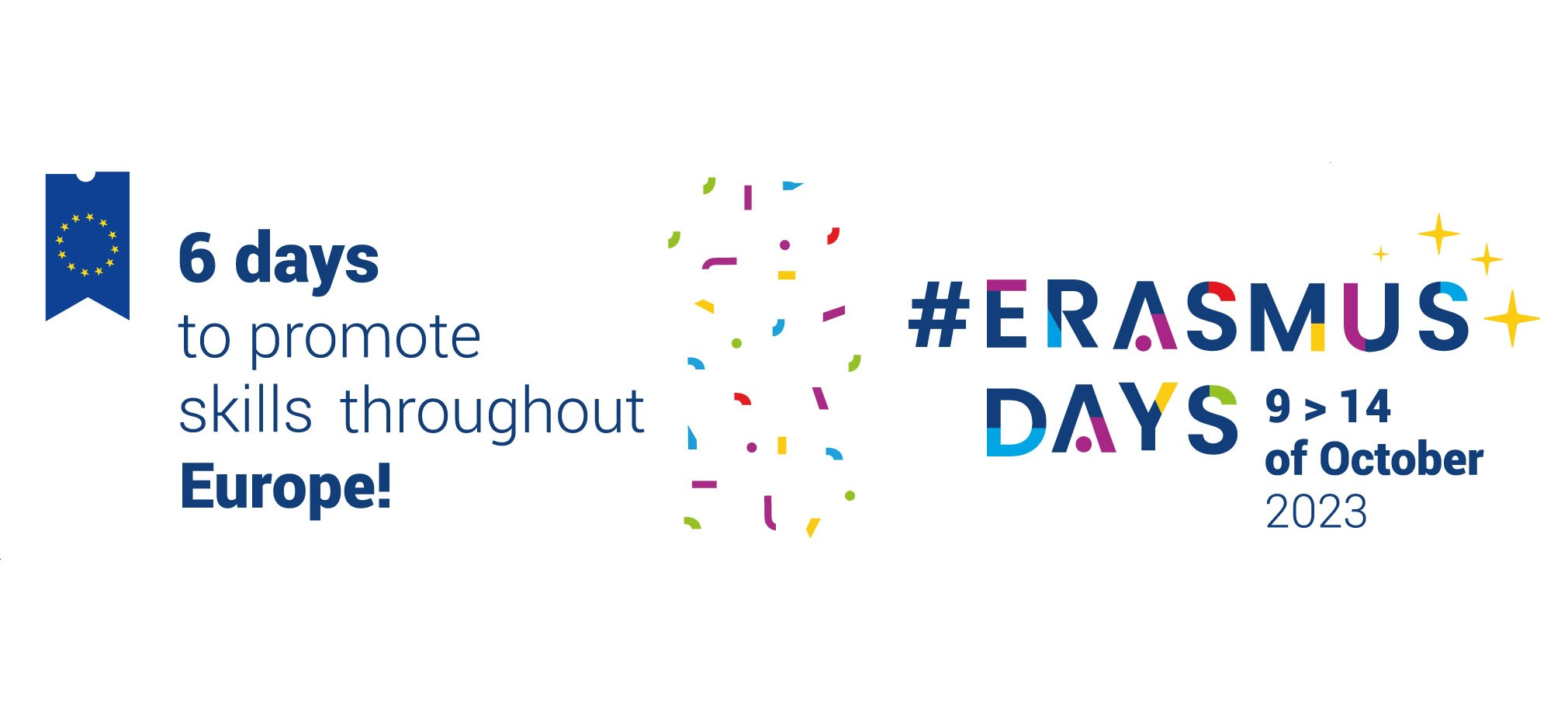 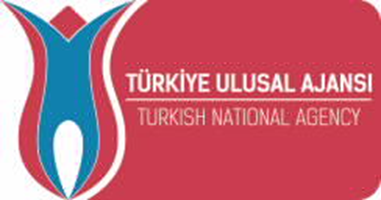 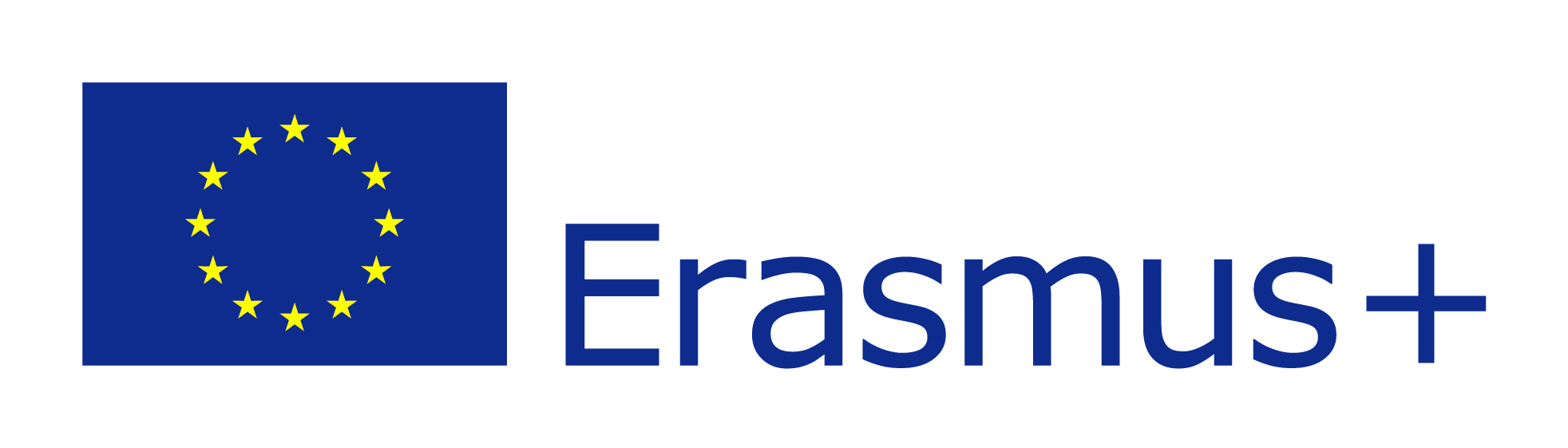 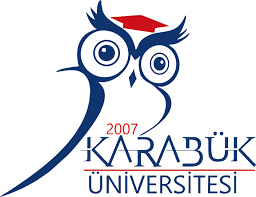 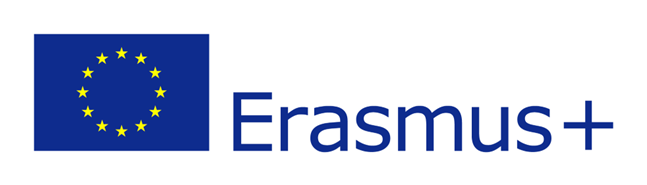 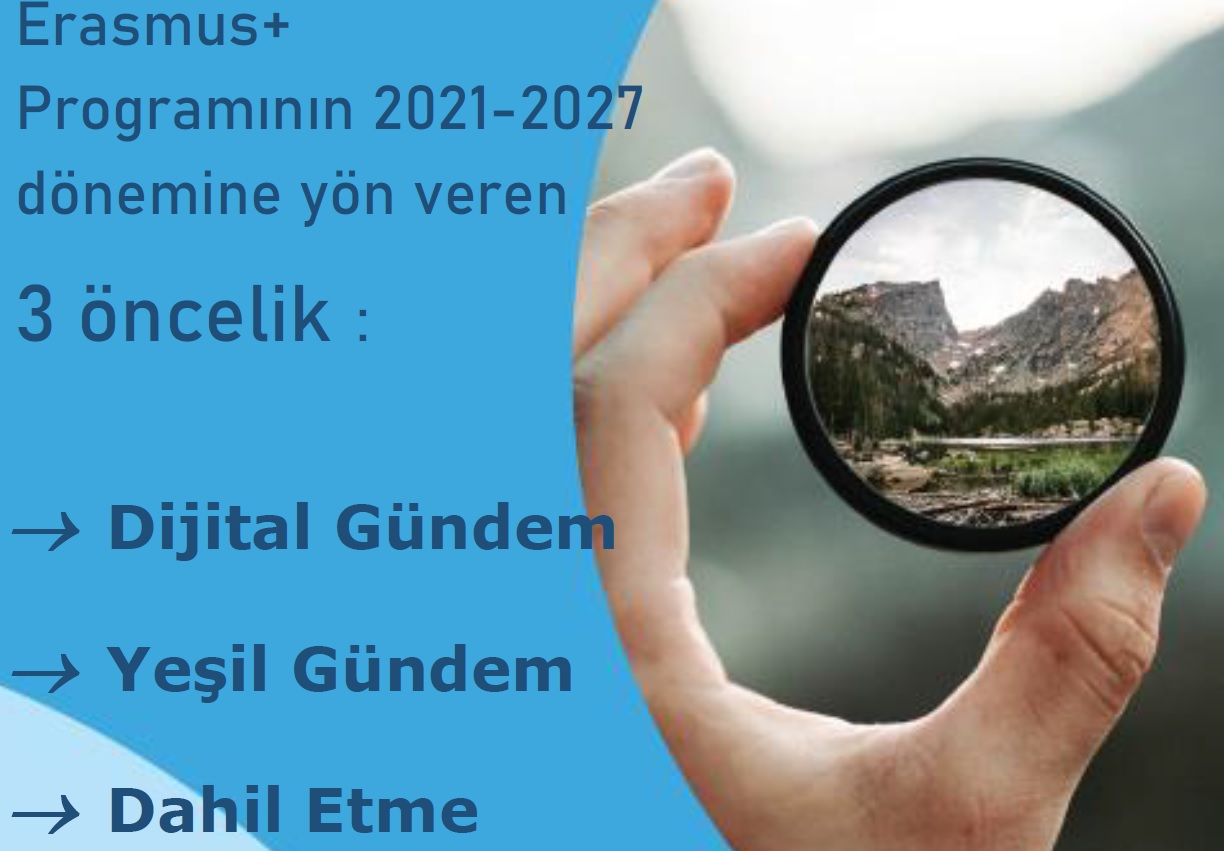 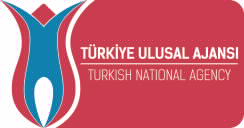 Erasmus+ Programının 2021-2027 dönemine yön veren 3 öncelik
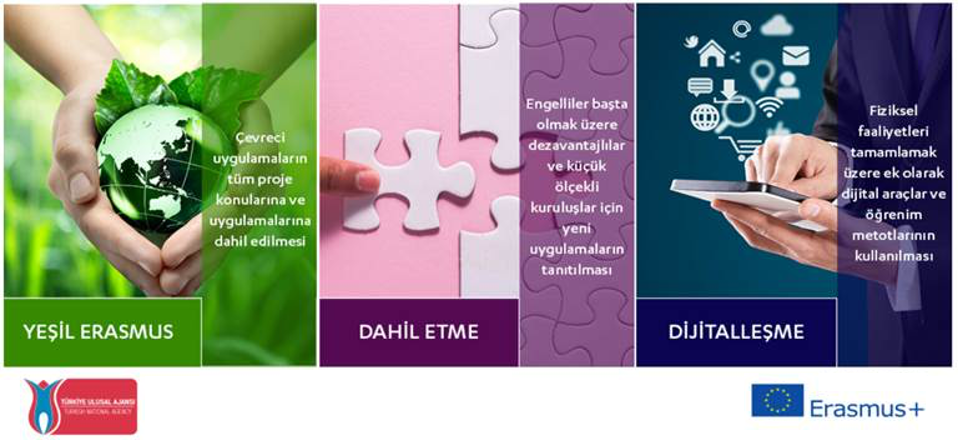 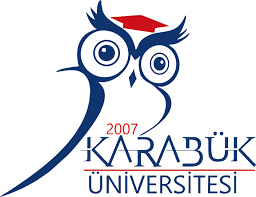 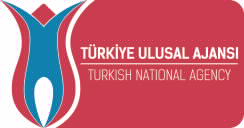 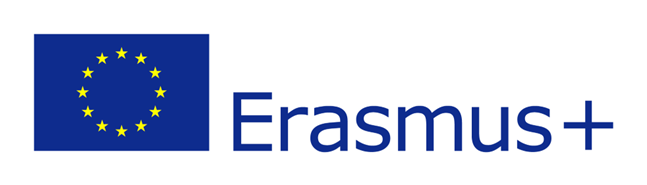 Erasmus+Öğrenim ve Staj Hareketliliği nedir? Erasmus+ programı, AB üye ülkeleri ve aday üyeler arasında, anlaşmalı olan üniversitelerin ön lisans, lisans, yüksek lisans ve doktora öğrencilerine 1 akademik yıl içinde 1 veya 2 dönemliğine (2-12 ay arasında planlanmış olması halinde tamamlayıcı bir staj dönemi dâhil) değişim öğrencisi olma imkanı sağlar.
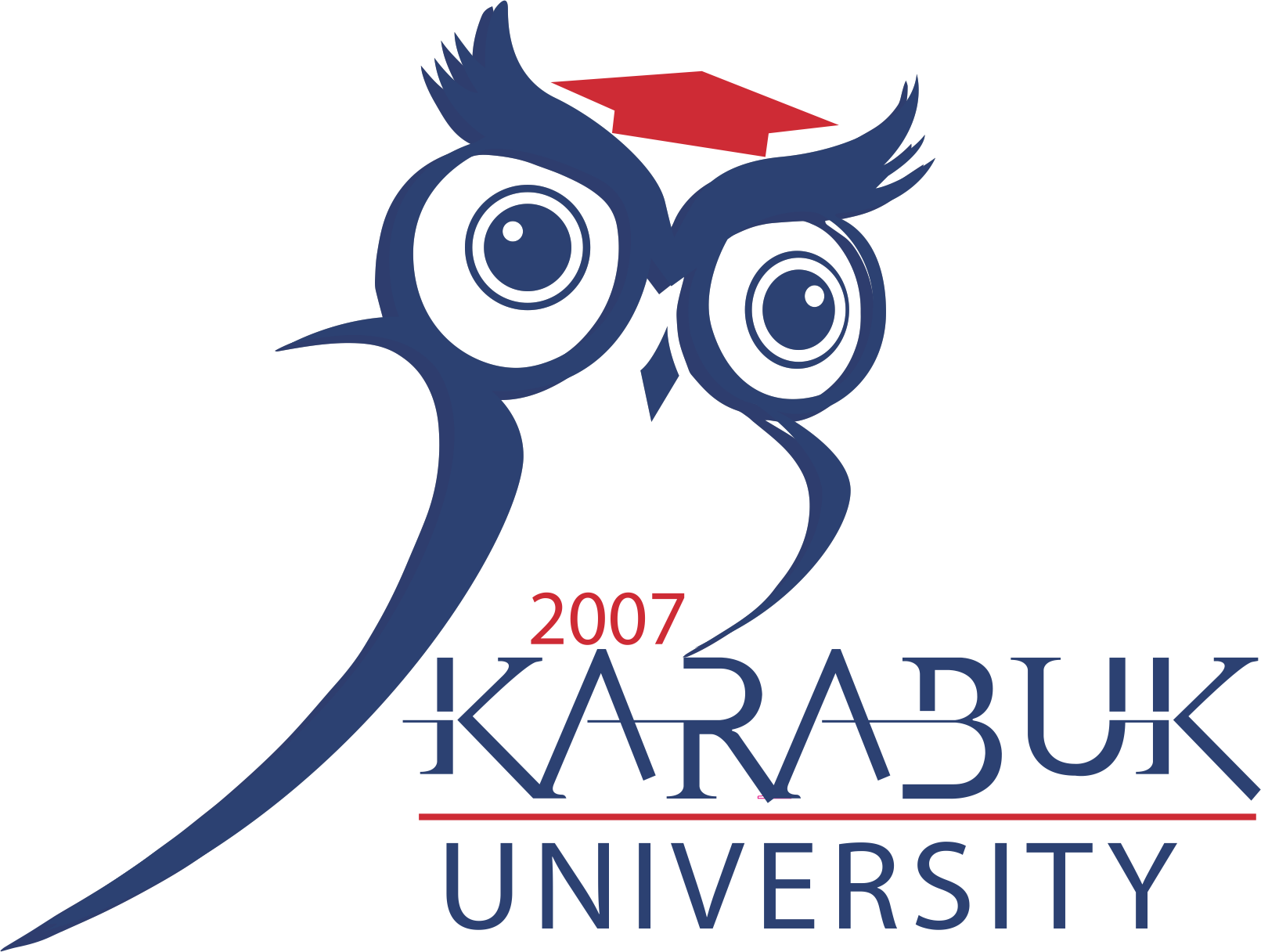 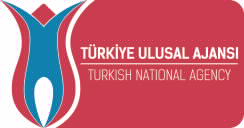 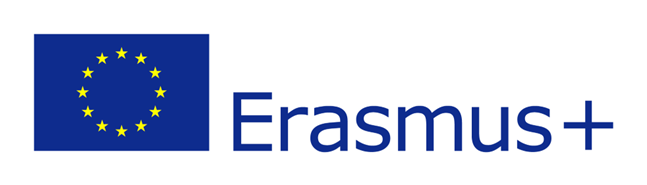 What is Erasmus+ Study and Internship Mobility? The Erasmus+ program provides the opportunity for associate degree, undergraduate, master's and doctoral students of contracted universities between EU member countries and candidate members to become exchange students for 1 or 2 semesters within 1 academic year. (Including a complementary internship period if planned between 2-12 months)
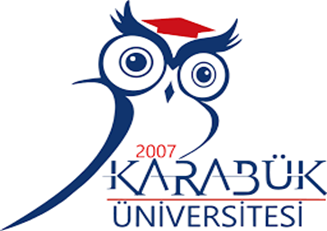 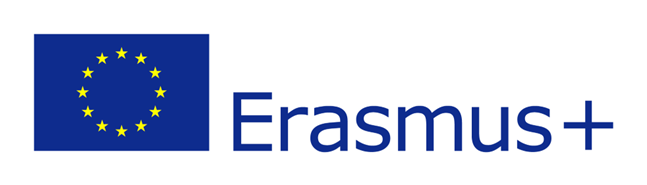 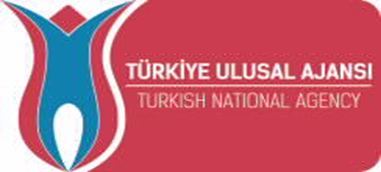 Öğrenci Hareketliliği- Öğrenim
Öğrenci Öğrenim hareketliliği faaliyeti, ECHE ve Yükseköğretim kurumunun mevcut kurumlararası anlaşmaları çerçevesinde gerçekleştirilir.
Faaliyet, yükseköğretim kurumunda kayıtlı öğrencinin, öğreniminin bir bölümünü kurumlararası anlaşma ile ortak olunan yurtdışındaki yükseköğretim kurumunda gerçekleştirmesinden ibarettir.
Faaliyet süresi, her bir öğrenim kademesi için ayrı ayrı geçerli olmak üzere 2 ilâ 12 ay arasında bir süre (1, 2 veya bazı ülkelerin sistemlerine göre 3 dönem) olabilir. Öğrenim kademesi ön lisans/lisans, yüksek lisans ve doktora düzeylerini ifade eder.
Öğrenci Hareketliliği- Staj
Öğrenci Staj Hareketliliği faaliyeti, yükseköğretim kurumunda kayıtlı bir öğrencinin akademik çalışma alanıyla ilgili olarak yurtdışındaki bir işletmede, bir araştırma enstitüsünde, bir laboratuvarda veya bir kurum veya kuruluşta staj yapmasıdır. Yükseköğretim kurumunda ders takibi staj olarak kabul edilmez.
Faaliyet süresi, her bir öğrenim kademesi için ayrı ayrı geçerli olmak üzere 2 ile 12 ay arasında bir süredir. 
Yükseköğretim kurumları mezuniyet sonrası staj faaliyetinin dışında kalmayı tercih edebilirler.
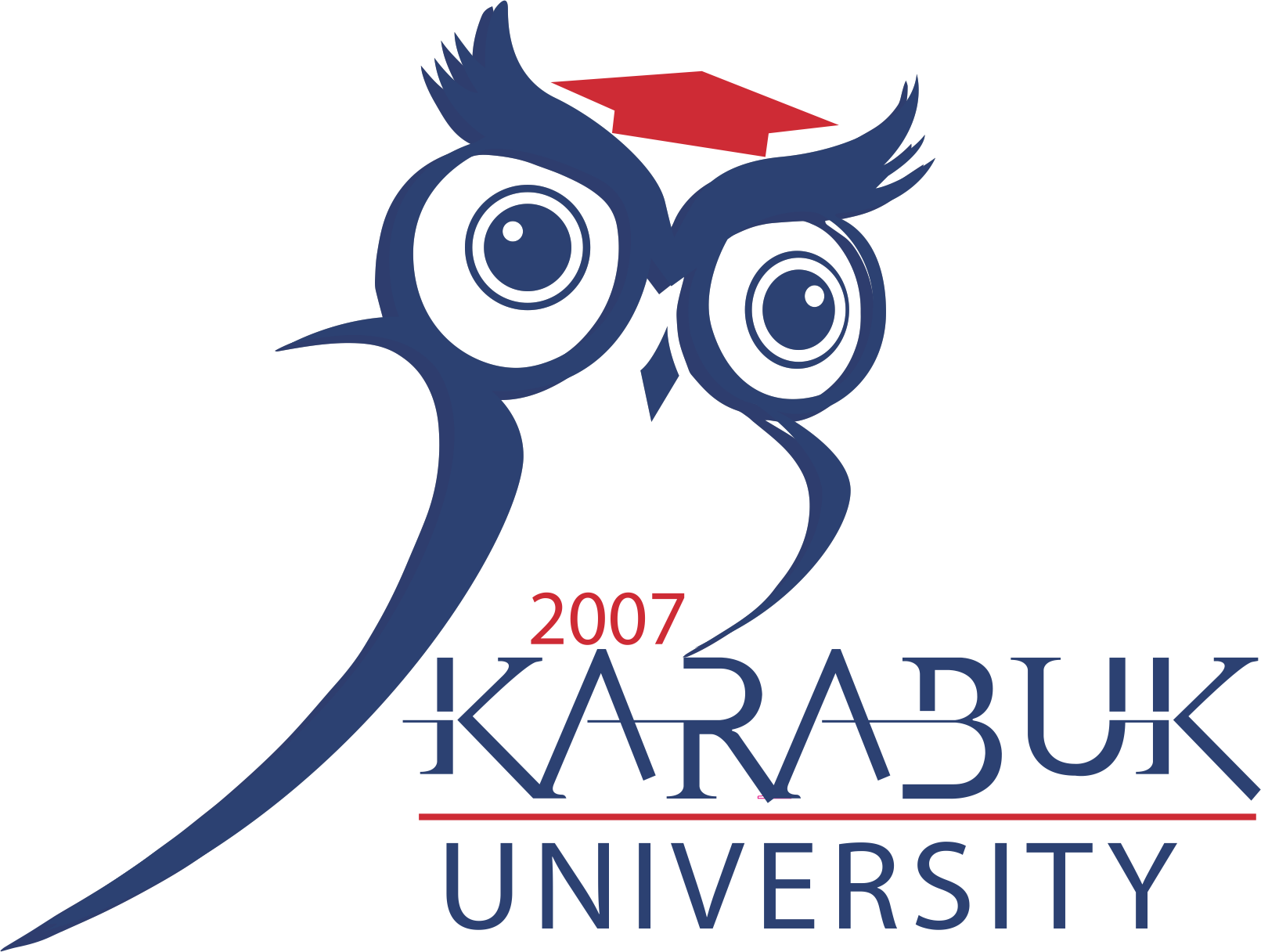 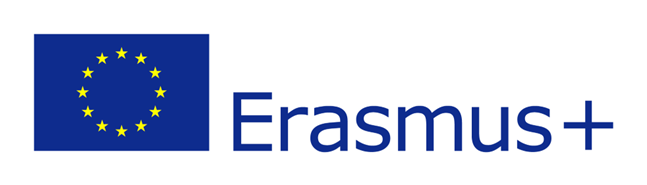 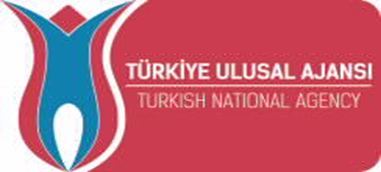 Student Mobility – EDUCATION
Student Education mobility activity is carried out within the framework of existing inter-institutional agreements of ECHE and the Higher Education institution.
The activity consists of the student registered at a higher education institution completing part of his/her education at a higher education institution abroad with which the institution is partnered by an inter-institutional agreement.
The activity period can be between 2 and 12 months (1, 2 or 3 semesters according to the systems of some countries), valid for each level of education separately. Education level refers to associate/bachelor's degree, master's degree and doctorate levels.
Student Mobility – INTERNSHIP
Student Internship Mobility activity is when a student registered at a higher education institution does an internship in a business, a research institute, a laboratory or an institution or organization abroad related to their academic field of study. Following courses at a higher education institution is not considered an internship.
The activity period is between 2 and 12 months, valid for each level of education separately. 
Higher education institutions may choose to out of post-graduation internship activities.
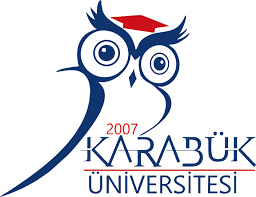 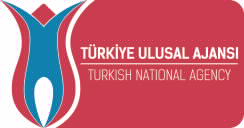 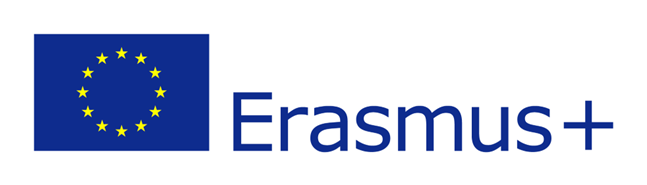 Erasmus Süresi
Her bir eğitim kademesinde en fazla 12 ay
Toplamda (lisans,yüksek lisans, doktora) bir kişi için
en fazla 36 ay
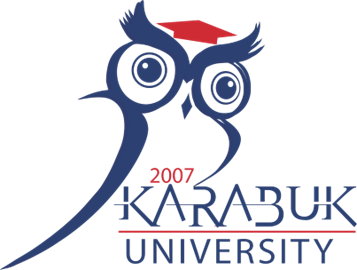 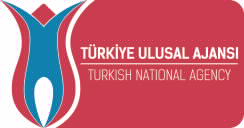 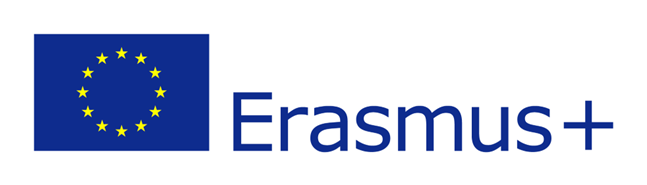 Erasmus Duration
Maximum 12 months for each level of education. Maximum 36 months for one person in total (undergraduate, master's, doctorate).
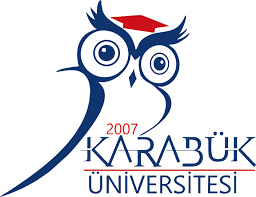 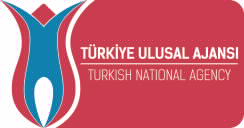 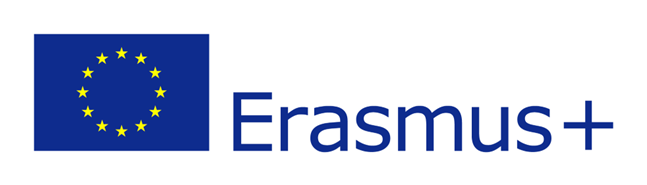 KBÜ öğrencilerine daha çok öğrencimizin bu imkandan yararlanması amacıyla, 
hibeli olarak 
bir akademik yıl içerisinde 
1 dönemlik
 Erasmus öğrencisi olma imkanı verilir. 
Staj Hareketliliği 2 ay üzerinden hibelendirilir
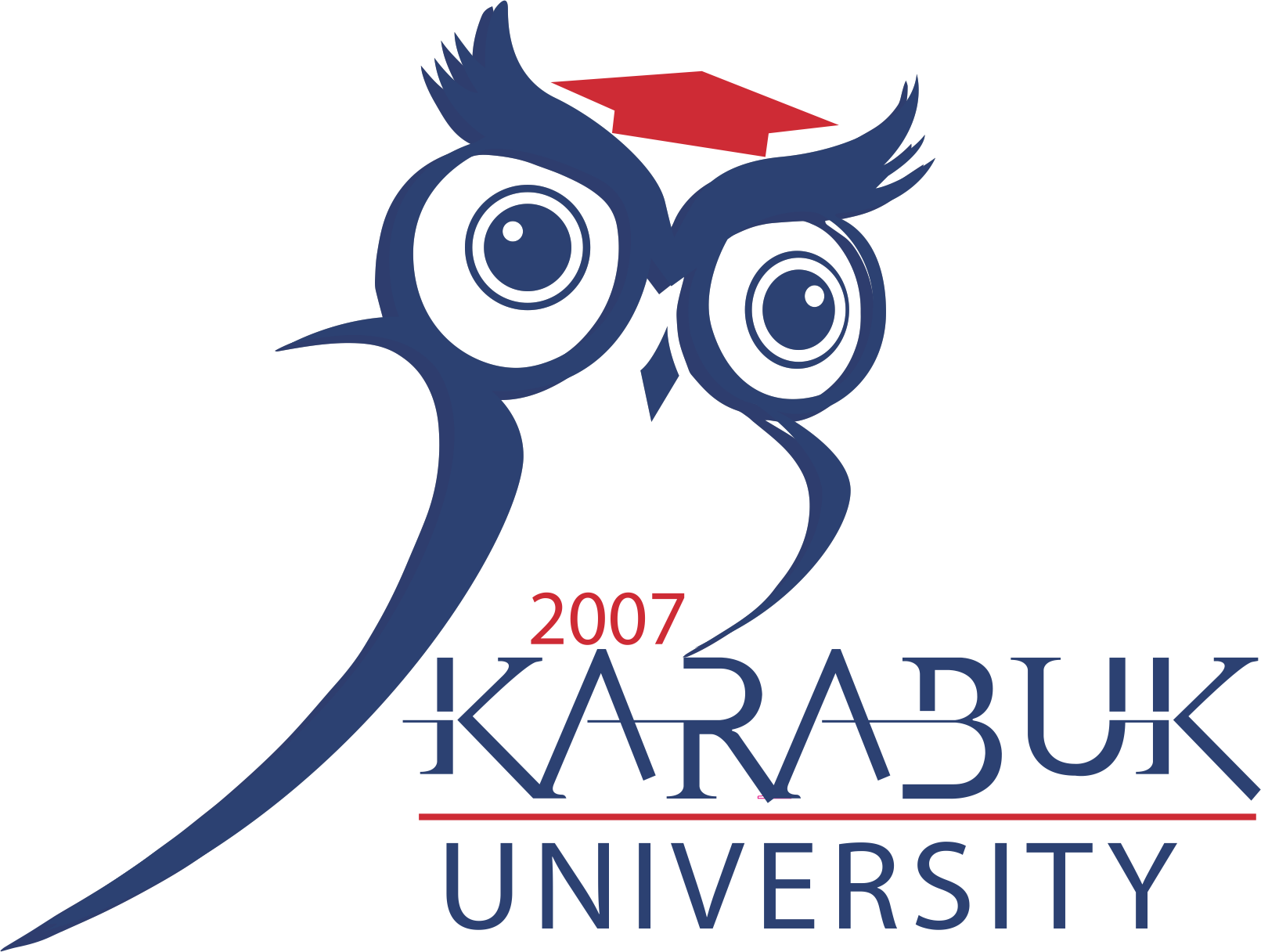 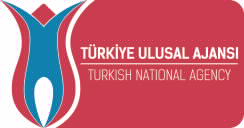 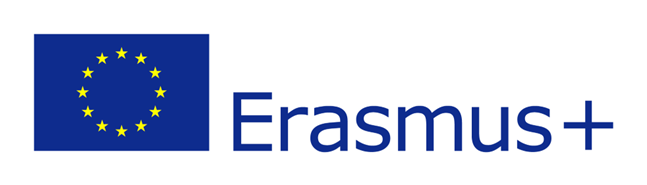 In order for more of our students to benefit from this opportunity, KBU students are given 
the opportunity to become an Erasmus student for 
one semester 
within an academic year with a grant.
Internship Mobility is granted over 2 months
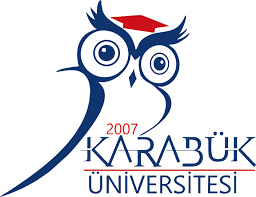 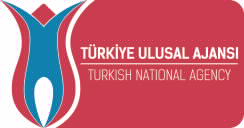 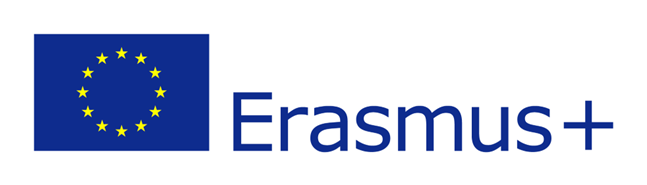 Erasmus Süresi(Tıp Fakültesi İçin)
İki kademenin birleşik olduğu programlar (bütünleşik doktora gibi) ile 2 kademenin tek bir kademe içerisinde tamamlandığı (tıp eğitimi gibi) yükseköğretim programlarında toplam faaliyet süresi en fazla 24 aydır.
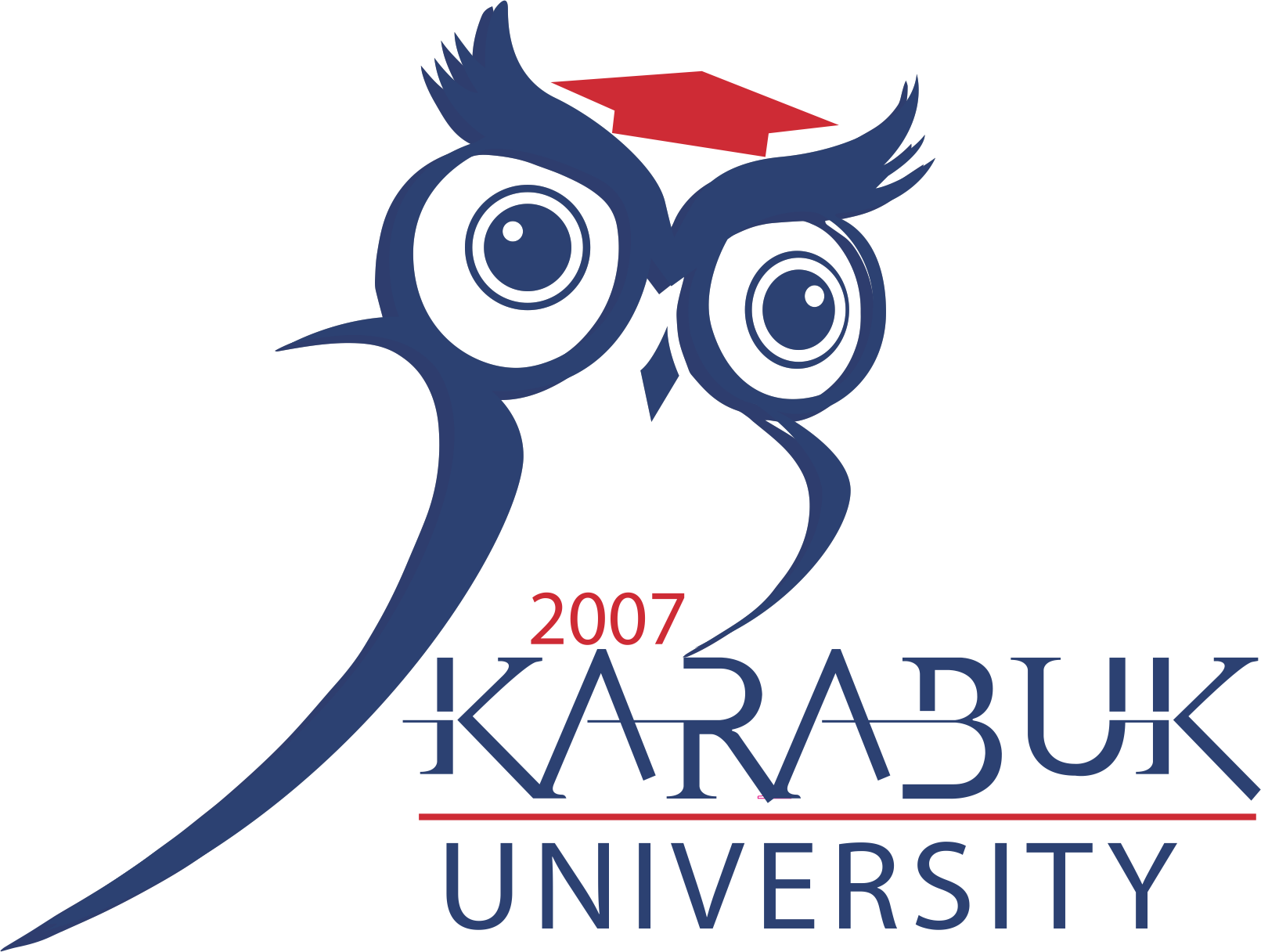 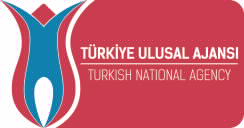 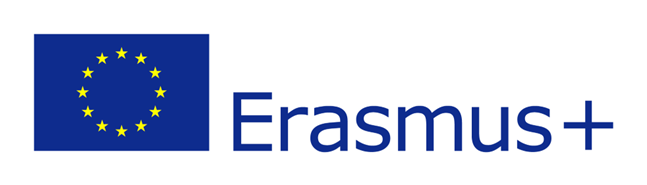 Erasmus Duration(for medical faculty)
In programs where two levels are combined (such as integrated doctorate) and in higher education programs where two levels are completed in a single level (such as medical education),the total duration of activity is a maximum of 24 months.
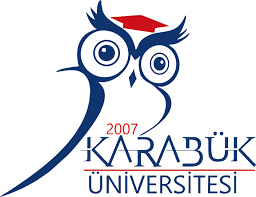 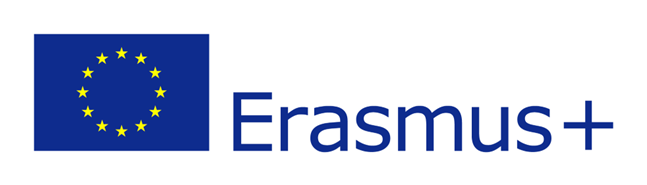 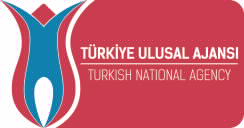 Programdan yararlanma 
koşulları nelerdir?
Karabük Üniversitesi Erasmus+ programlarına başvurabilmek için önlisans, lisans, yüksek lisans ve doktora öğrencileri için 4.00 üzerinden minimum 2.50 Genel Akademik Not Ortalaması aranır.

(Üniversitemizde başvuru yoğunluğu sebebiyle minimum not ortalaması Türkiye Ulusal Ajansı bilgisi dahilinde ve senato kararı ile 2.5 olarak belirlenmiştir.)
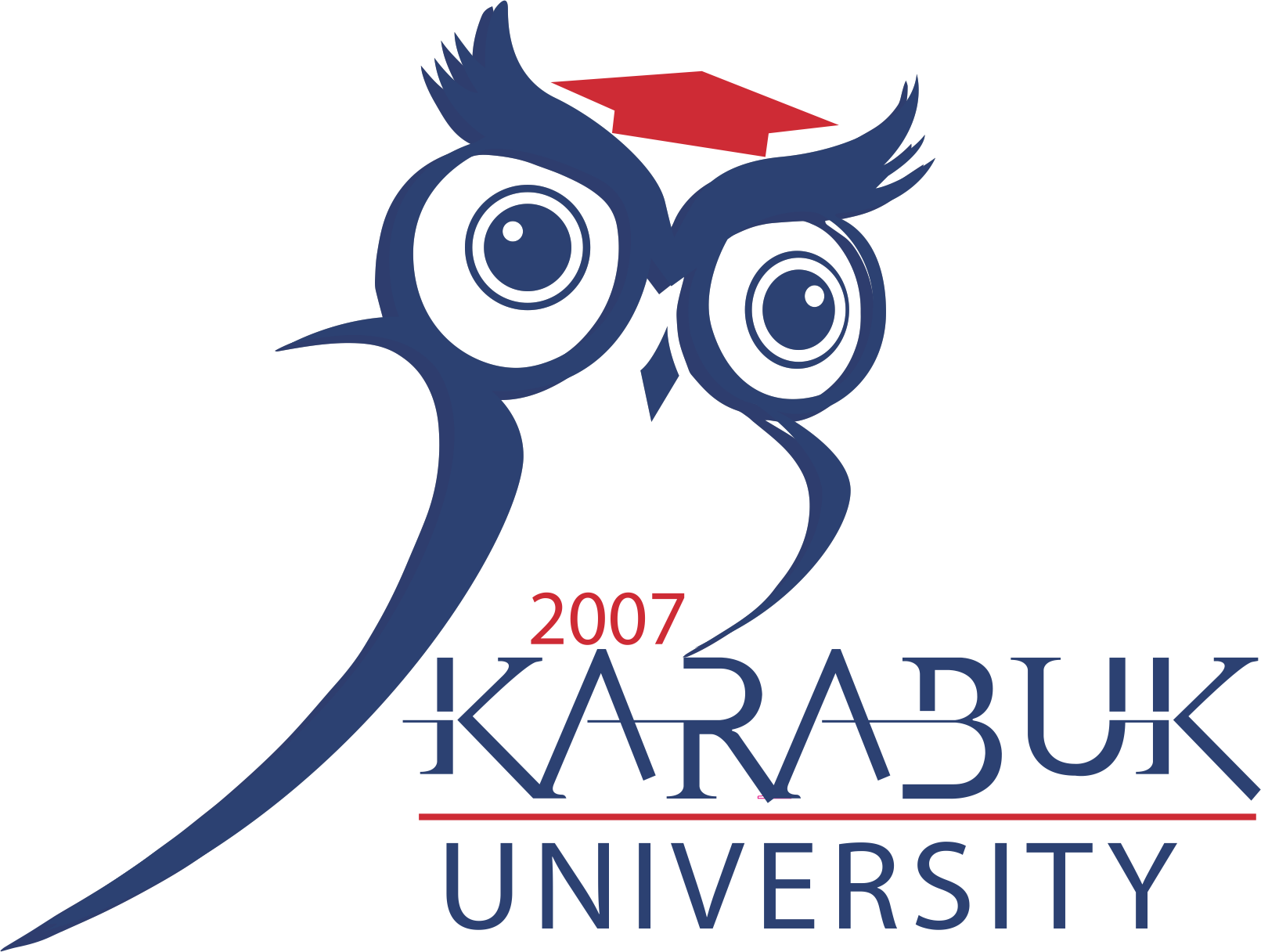 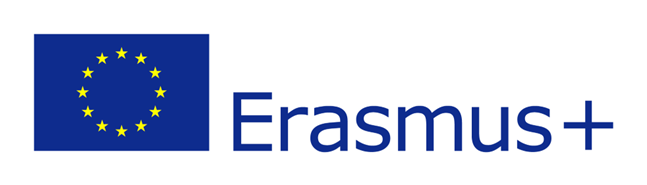 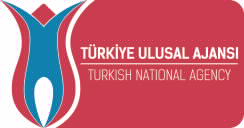 WHAT ARE THE CONDITIONS TO BENEFIT 
FROM THE PROGRAM?
In order to apply to Karabük University Erasmus+ programs, a minimum General Academic Grade Point Average of 2.50 out of 4.00 is required for associate, undergraduate, master's and doctoral students. 

(Due to the application density at our university, the minimum grade point average has been determined as 2.5, within the knowledge of the Turkish National Agency and by the decision of the senate.)
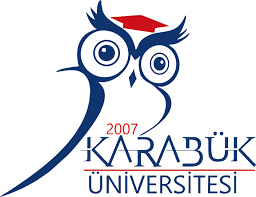 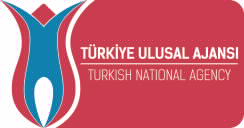 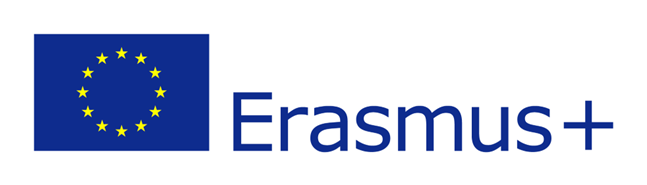 Üniversitemizde dil puanı barajı;
	Batı Dilleri ve Edebiyatı, Uygulamalı İngilizce ve 	Çevirmenlik Bölümleri için 70, 
	İngilizce Uluslararası İlişkiler Bölümü için 60
	Mühendislik Fakültesi ve Lisansüstü Eğitim Enstitüsü, için 60
	Diğer Fakülte ve Meslek Yüksek Okulları için 50 
olarak belirlenmiştir.
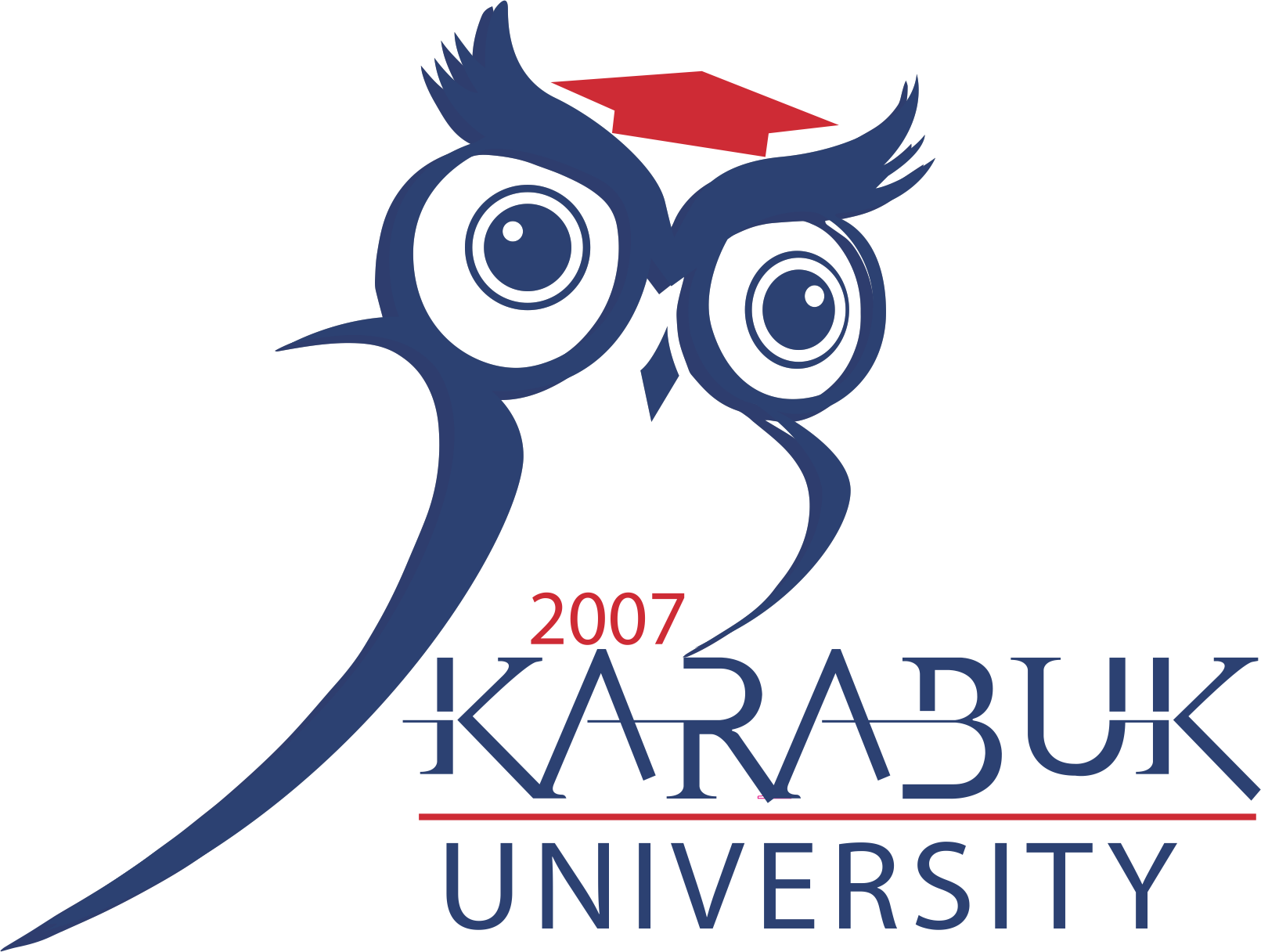 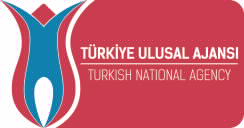 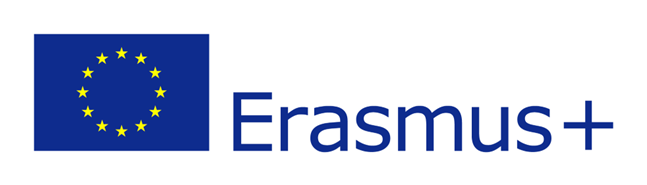 Language score threshold at our university;
	 70 for Western Languages and Literature, Applied English and Translation Departments, 
	 60 for English International Relations Department
	 60 for the Faculty of Engineering and the Graduate School of Education
	 50 for Other Faculties and Vocational Higher Schools was determined as .
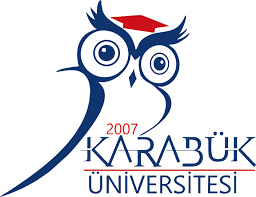 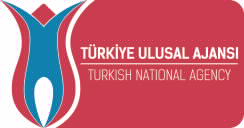 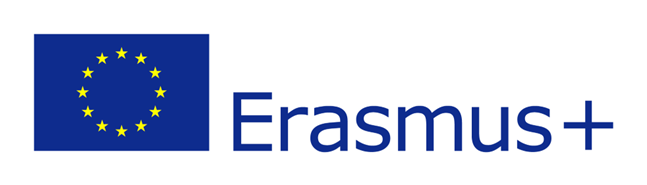 Hangi dönemlerde Erasmus+ Öğrenim Hareketliliği yapılabilir?
Gidilecek dönemde en az 2. sınıf öğrencisi olma koşulu aranır.  
Son sınıf son dönem öğrencilerinin başvurmaları tavsiye edilmez. 
Üniversitemizde Başvurular bir sonraki akademik yıl için alınmaktadır.
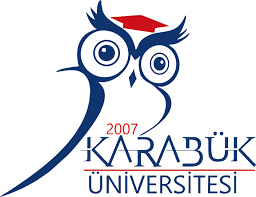 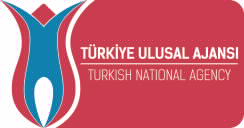 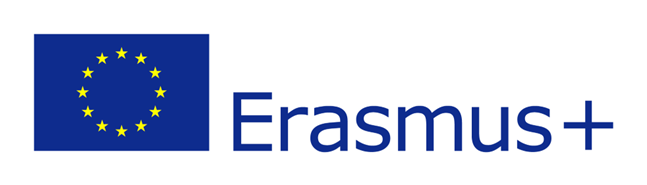 What is the mobility period for Erasmus?
Applicant must be at least 2nd grade student at the time of mobility.
Senior students are not recommended to apply.
Applications are accepted at our university for the next academic year.
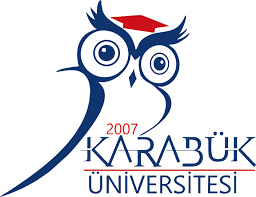 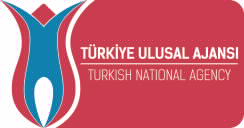 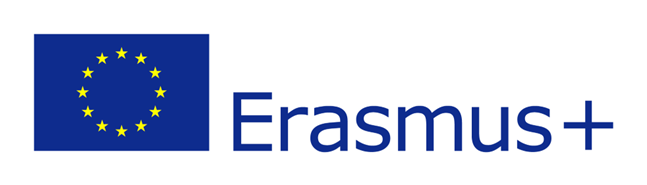 Gideceğim üniversiteyi kendim seçebilir miyim?
Erasmus+ değişiminin yapılabilmesi için, iki üniversite arasında bir ikili anlaşma bulunması gerekir. 
 Anlaşmalar fakülte/bölüm bazında yapılır, her fakültenin anlaşması kendi öğrencileri için geçerlidir. 

Staj Hareketliliği için işyeri bulma sorumluluğu öğrencidedir.
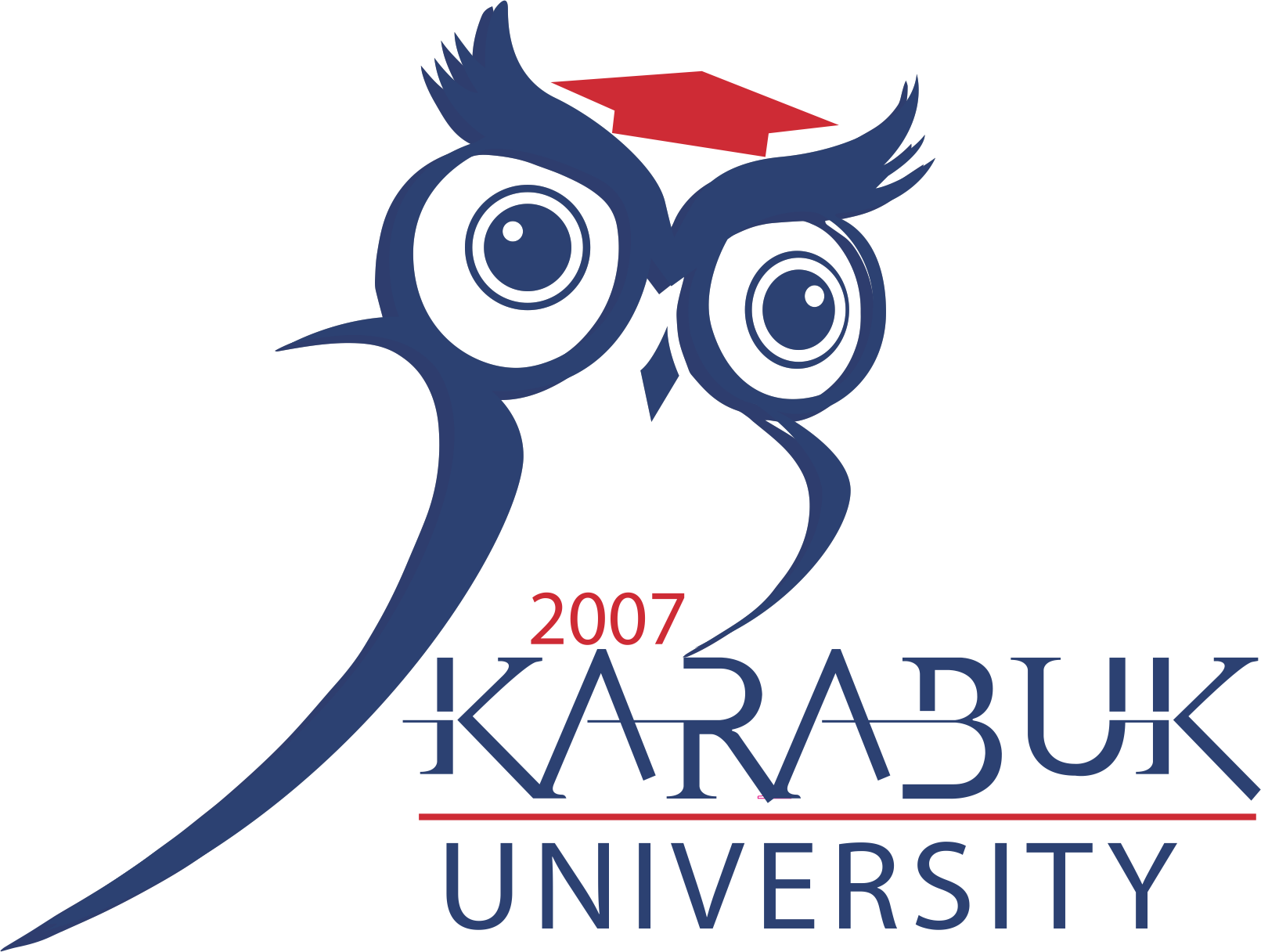 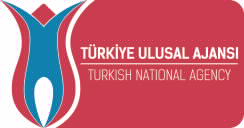 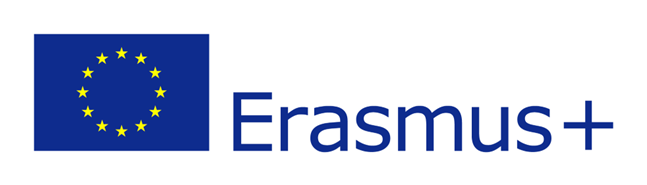 Can I choose what university to go to?
In order for an Erasmus+ exchange to take place, there must be a bilateral agreement between two universities.
 Agreements are made on a faculty/department basis, each faculty's agreement is valid for its own students.
Students are responsible themselves for researching and finding an appropriate internship position in relevant institutions.
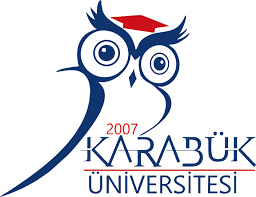 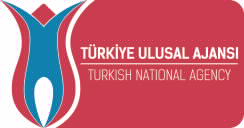 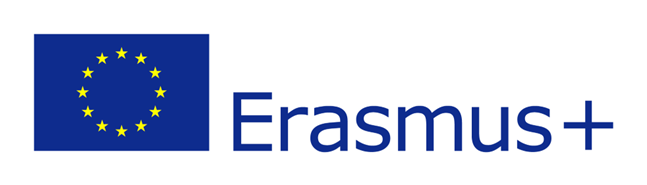 Hibe miktarları
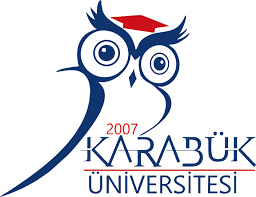 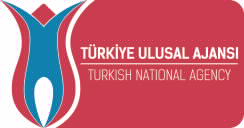 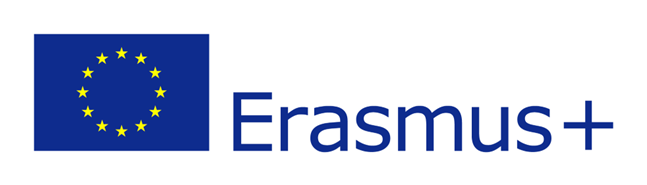 Grant Amount for Countries
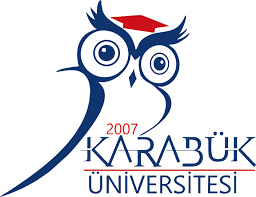 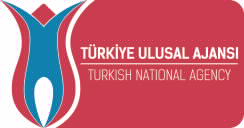 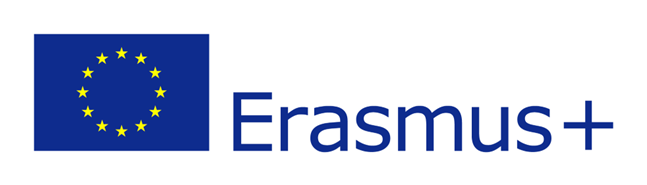 Öğrenci/Yeni Mezun Hareketliliğinde İlave Hibe Desteği
Dezavantajlı katılımcılara, hak ettikleri hibeye ek olarak İlave Hibe Desteği sağlanabilecektir. Söz konusu hibenin verilebilmesi için, dezavantajlı katılımcı, ekonomik ve sosyal açıdan imkânları kısıtlı olan ve aşağıdaki alt kategorilere uyan birey olarak tanımlanmıştır.
2828 sayılı kanuna tabi olanlar (Aile ve Sosyal Hizmetler Bakanlığı tarafından haklarında 2828 sayılı Kanun uyarınca koruma, bakım veya barınma kararı olanlar)
5395 sayılı Çocuk Koruma Kanunu Kapsamında haklarında korunma, bakım veya barınma kararı alınmış öğrencilere
Diğer ebeveyn geliri olmayıp yetim aylığı bağlananlar
Şehit/Gazi çocukları
Kendisine veya ailesine muhtaçlık aylığı bağlananlar (öğrencinin kendisine, anne- babasına veya vasisine Belediyelerden, kamu kurum ve kuruluşlarından (Bakanlıklar, Sosyal Yardımlaşma ve Dayanışma Vakıfları, Vakıflar Genel Müdürlüğü, Kızılay, AFAD gibi kurumlardan Erasmus başvurusunu yaptığı esnada maddi destek aldığını kanıtlayan bir belge ibraz edilmesi yeterlidir.)
Engelliler14
Ebeveynlerinden biri veya vasisi, 65 Yaşını Doldurmuş Muhtaç, Güçsüz Ve Kimsesiz Türk Vatandaşları ile Engelli ve Muhtaç Türk Vatandaşlarına Aylık Bağlanması Hakkında 01.07.1976 tarih ve 2022 sayılı Kanun kapsamında engelli veya muhtaç aylığı alan öğrenciler16
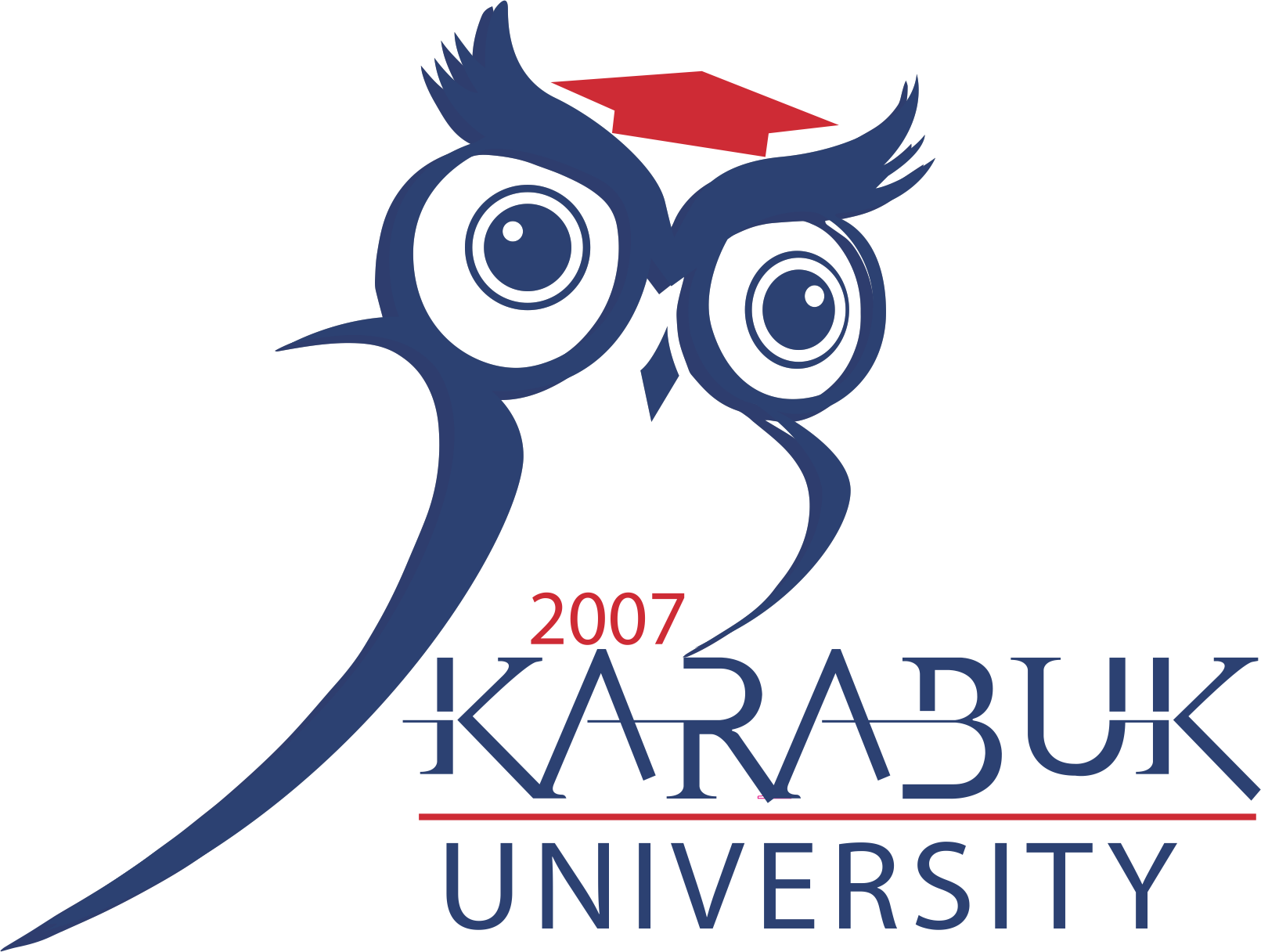 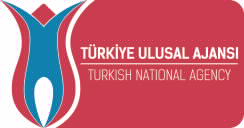 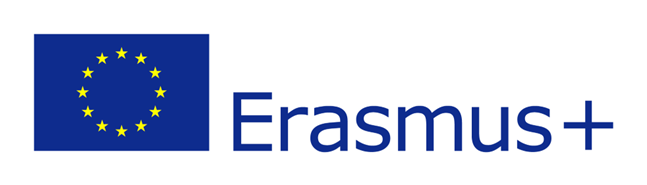 Additional Grant Support for Student/Recent Graduate Mobility 
Disadvantaged participants will be able to receive Additional Grant Support  in addition to the grant they deserve. In order for the grant to be granted, the disadvantaged participant was defined as an individual who has limited economic and social opportunities and fits into the following subcategories.
Those who are subject to Law No. 2828 (Those who have a protection, care or shelter decision by the Ministry of Family and Social Services pursuant to Law No. 2828)
Students for whom protection, care or accommodation decision has been taken within the scope of Child Protection Law No. 5395
Those who do not have other parent income and receive an orphan’s pension
Martyr/Veteran children
Those who are granted a needy pension for themselves or their families (the student is entitled to receive financial support from Municipalities, public institutions and organizations (Ministry, Social Assistance and Solidarity Foundations, General Directorate of Foundations, Kızılay, AFAD) proving that he or she received financial support at the time of their Erasmus+ application. It is sufficient to submit the document.)
Disabled people14
Students who have one of their parents or their guardians, who are over 65, and who receive disability or needy pension within the scope of the Law No. 2022, dated 01.07.1976 on Pensions for Needy, Powerless and Orphaned Turkish Citizens and Disabled and Needy Turkish Citizens.16
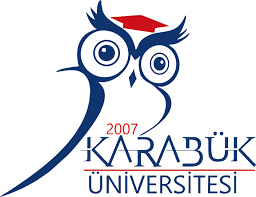 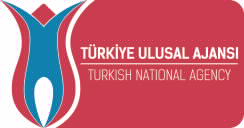 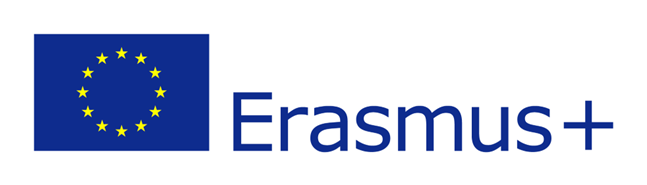 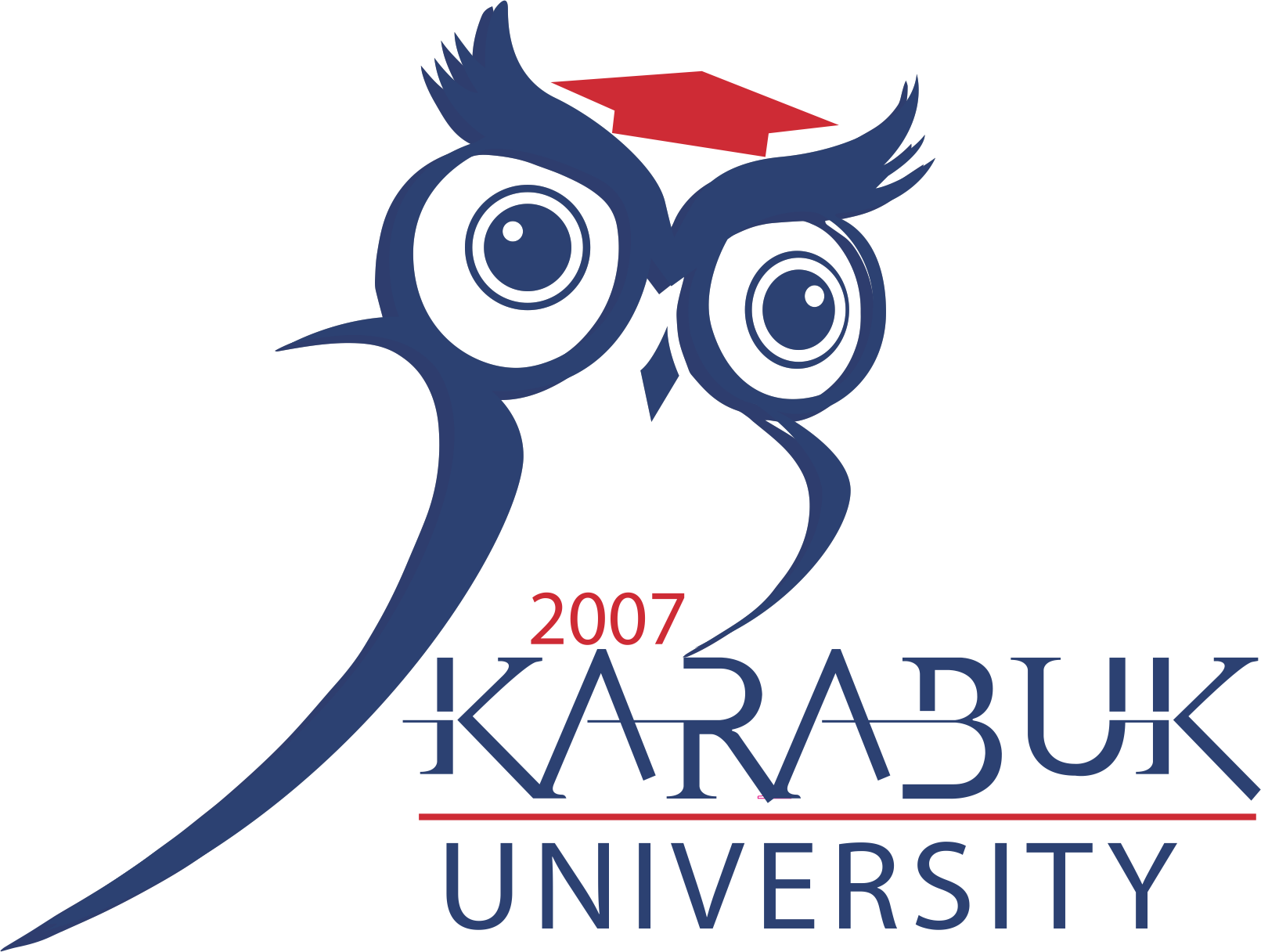 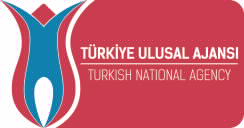 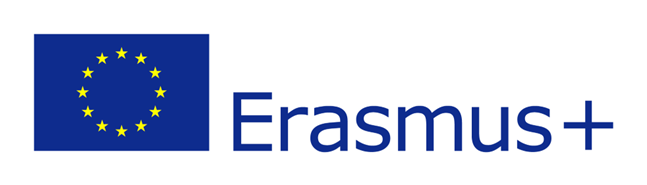 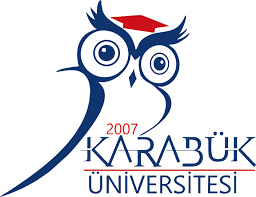 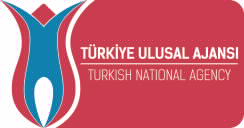 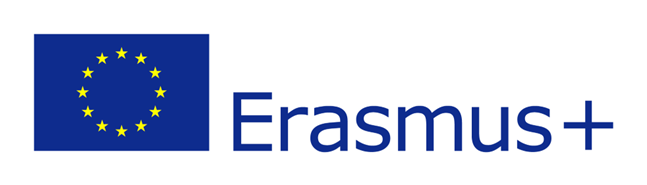 Seyahat Desteği Almayan Öğrenci/Yeni Mezunlar için Yeşil Seyahat Desteği
 Seyahat desteği almayan öğrenci/yeni mezunlara, yeşil seyahati tercih etmeleri durumunda, tek seferlik 50 Avro tutarında ilave bir hibe ile seyahat günleri için 4 güne kadar bireysel destek hibesi verilebilecektir.
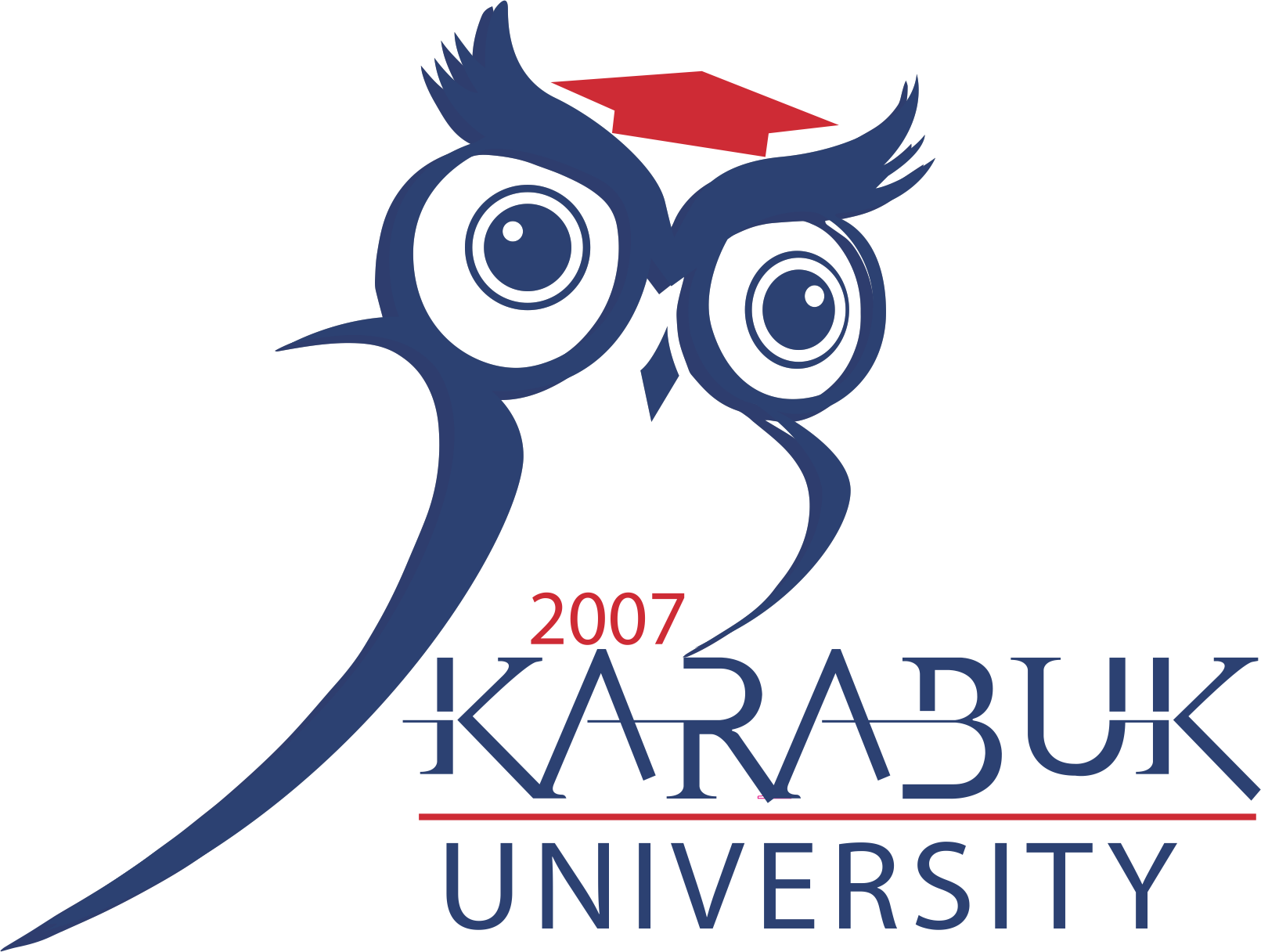 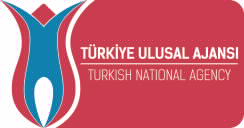 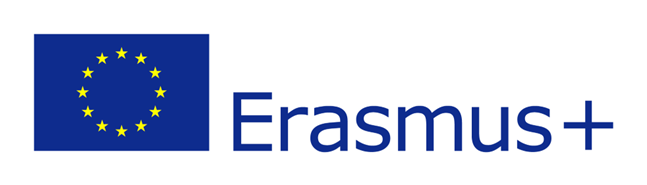 Green Travel Support for Students and Recent Graduates
 Students/new graduates who do not receive travel support can be given an individual support grant for up to 4 days for travel days, with an additional one-time grant of 50 Euros, if they prefer green travel.
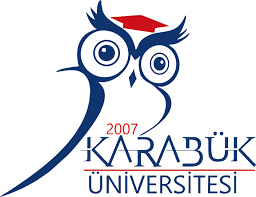 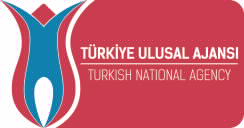 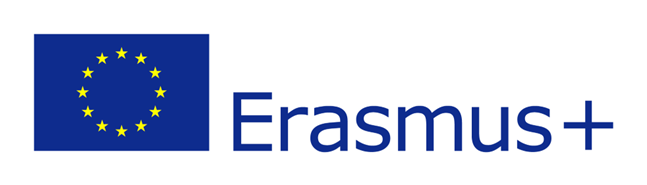 İÇERME DESTEĞİ (INCLUSION SUPPORT)
 
Erasmus+ Programı, özel ihtiyaç sahibi kesimin programa katılımını teşvik etmektedir. Özel ihtiyacı olan kişi, ek finansal destek olmadığı takdirde kişisel fiziksel durumu, zihinsel durumu veya sağlık durumu, projeye/hareketlilik faaliyetine katılmasına izin vermeyen potansiyel katılımcıdır. İçerme desteğine gereksinim duyan öğrenci ve personele ilave hibe verilebilmesi için yararlanıcı yükseköğretim kurumu tarafından Merkezden ilave hibe talebinde bulunulması gerekmektedir. İçerme Desteği sahibi katılımcı seçildikten sonra, katılımcının ek hibe talebi varsa, yaklaşık ek masrafları belirlenir ve Merkezden ilave hibe talep edilir. İlave hibe talebi sözleşme dönemi içerisinde, ama her hal ve durumda sözleşme bitiş tarihinden 60 gün öncesine kadar yapılabilir. Katılımcı faaliyeti sona erdikten sonra hibesinde artış talep edilemez.
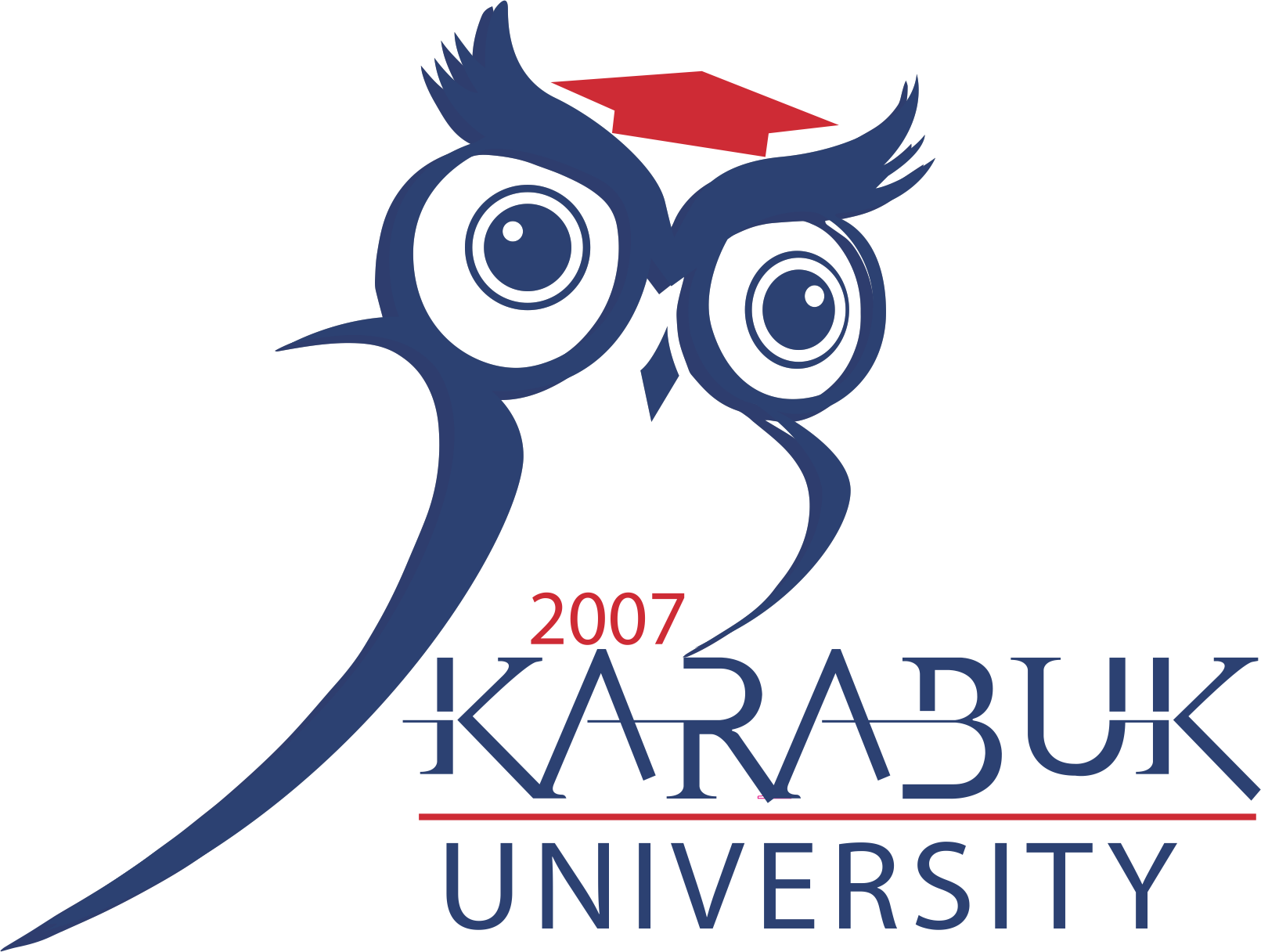 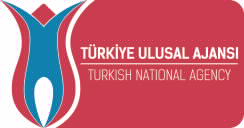 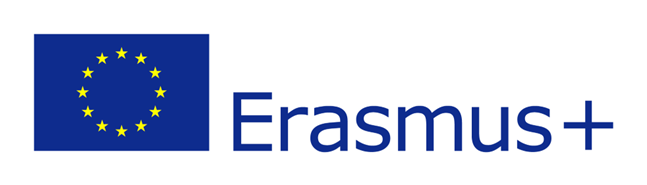 INCLUSION SUPPORT
 
Erasmus+ promotes the participation of people with special needs in the programme. People whose physical, mental or health-related conditions are such that their participation in Erasmus+ would not be possible without extra financial support are potential participants. In order to provide additional grants to students and staff who need inclusion support, an additional grant request must be made by the beneficiary higher education institution. After the participant who needs special need is selected, If the participant has an additional grant request, the approximate additional costs are determined and an additional grant is requested from the Center. Additional grant requests can be made within the contract period, but in any case up to 60 days before the contract end date. Requesting an increase in grant after participant activity ends not possible.
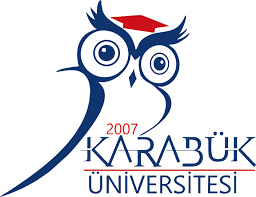 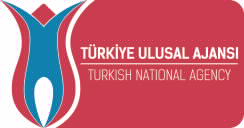 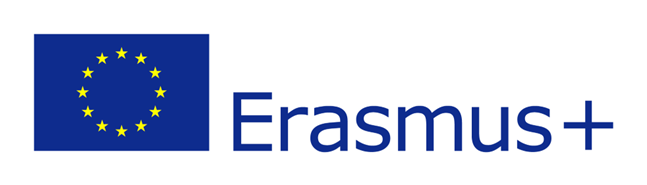 *Gitmeden önce toplam hibenin %80’i öğrencinin hesabına yatırılır.  
*Kalan %20’lik hibe, öğrencinin geri döndükten sonraki katılım sertifikasındaki tarih ve başarı oranı dikkate alınarak ödenir.
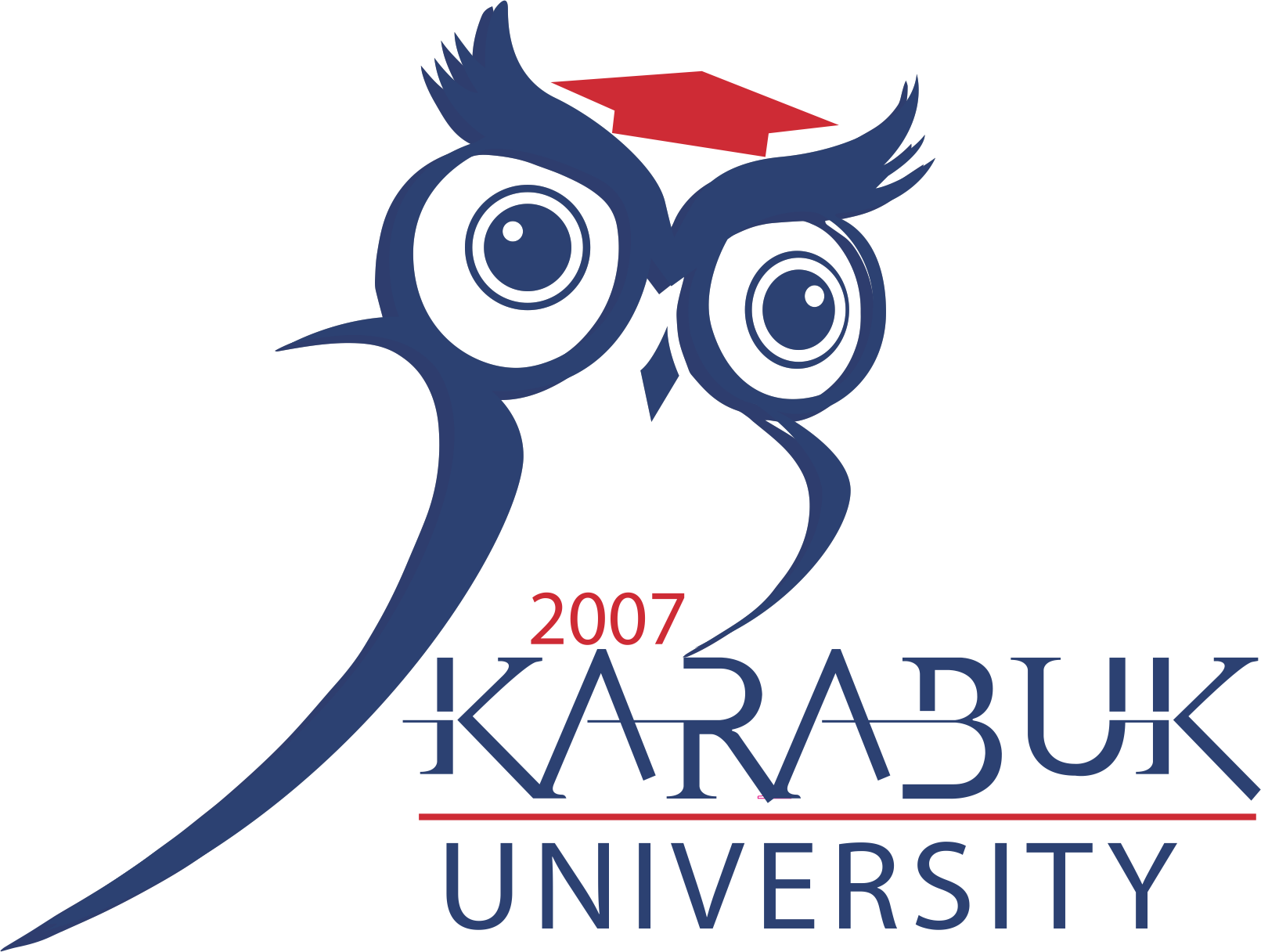 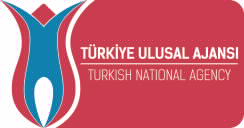 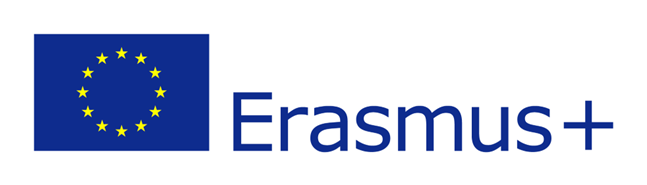 *80% of the total grant is deposited into the student's account before departure.  
*The remaining 20% of the grant is paid after the student's return, taking into account the date and success rate on the certificate of attendance.
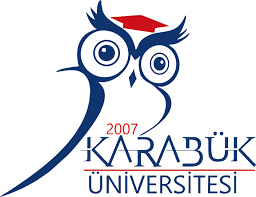 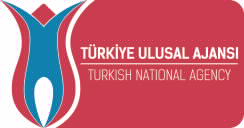 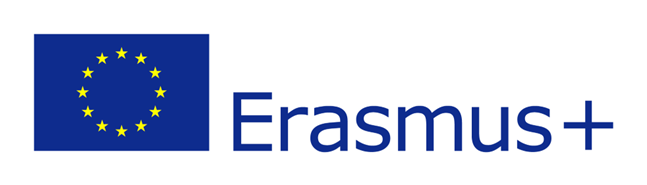 Gidilen üniversiteye ücret ödenir mi?
Erasmus öğrencileri misafir oldukları üniversitede 
 öğrenim ücreti ödemezler.

Ancak ulaşım, yemek, konaklama gibi yaşam masrafları öğrencinin kendi sorumluluğundadır.
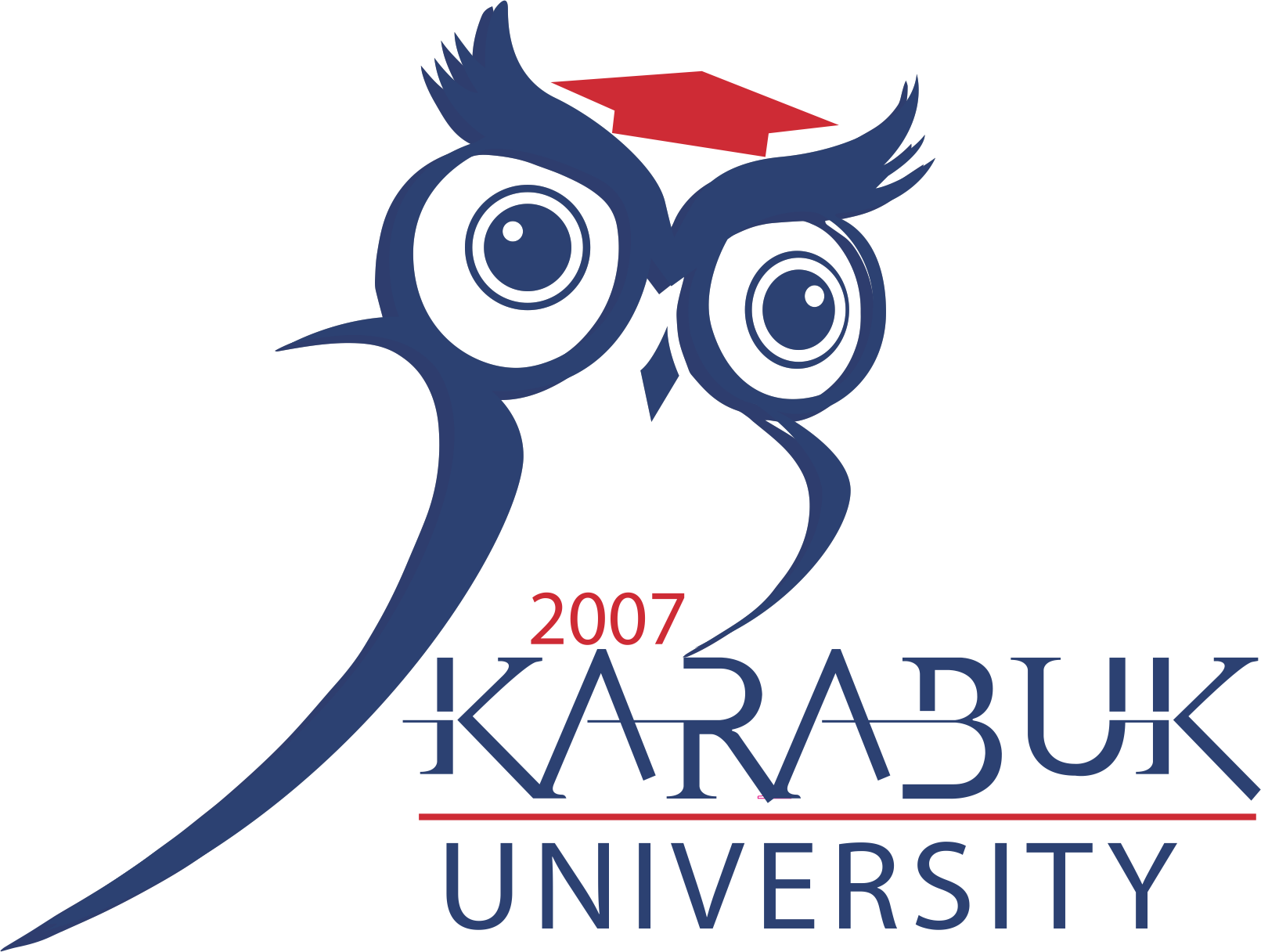 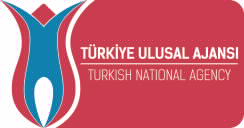 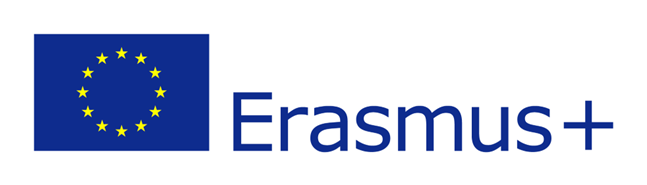 Is there a fee paid to the university?
Erasmus students do not pay tuition fees at their host university .

However, living expenses such as transportation, food and accommodation are the responsibility of the student.
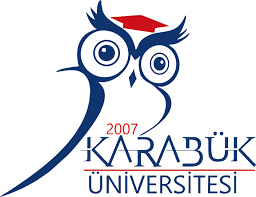 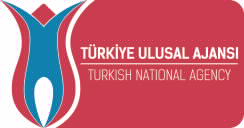 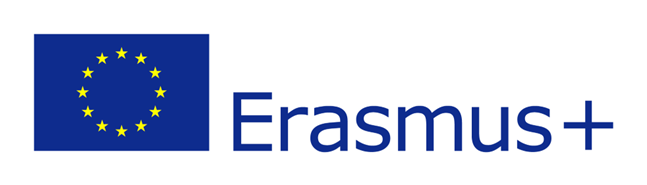 Yurtdışında alınan derslere KBU denklik veriyor mu?
EVET, Karşı kurumdan alınan dersler OBS sistemine birebir girilmektedir.
Yurtdışında alınacak dersler, Erasmus Bölüm Koordinatörüne danışarak belirlenmelidir.  
Yurtdışında alınan dersler, yönetmelik gereğince üniversitemiz not sistemine çevrilerek KBÜ not ortalamasına dahil edilmektedir.
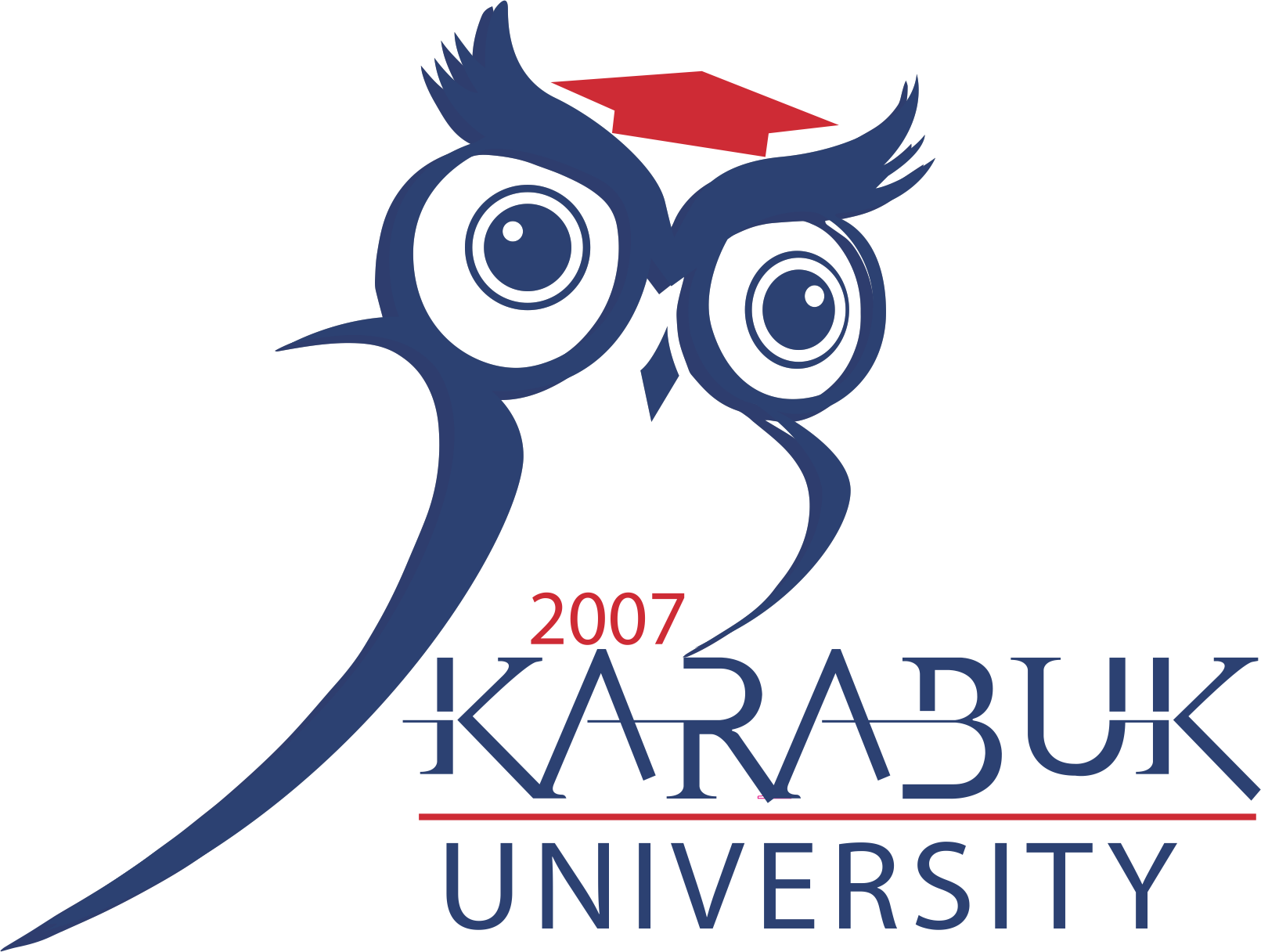 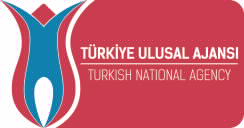 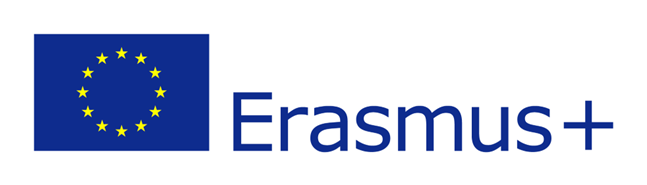 Does KBU recognize courses taken abroad?
YES, courses taken from the host institution are entered into the OBS system.
The courses to be taken abroad should be determined in consultation with the Erasmus Department Coordinator.  
The courses taken abroad are converted to our university's grading system in accordance with the regulations and included in the KBU grade point average.
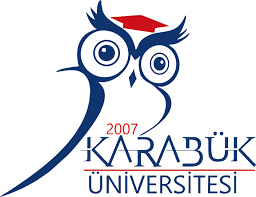 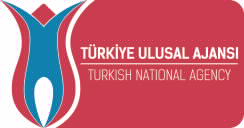 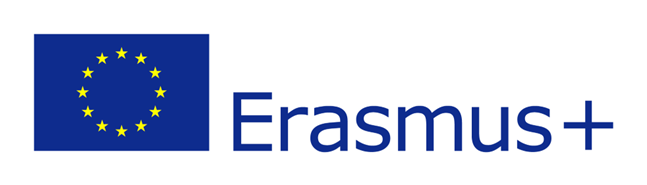 Gittiğim üniversitede hangi dildeders alacağım?
Avrupa’daki üniversitelerin çoğu kendi dillerinde eğitim yapmaktadır. Ancak bu üniversiteler Erasmus Öğrencileri için İngilizce ders seçeneği sunmaktadır. 
Başvuru yapmadan önce tercih edilenüniversitenin eğitim dili araştırılmalıdır.
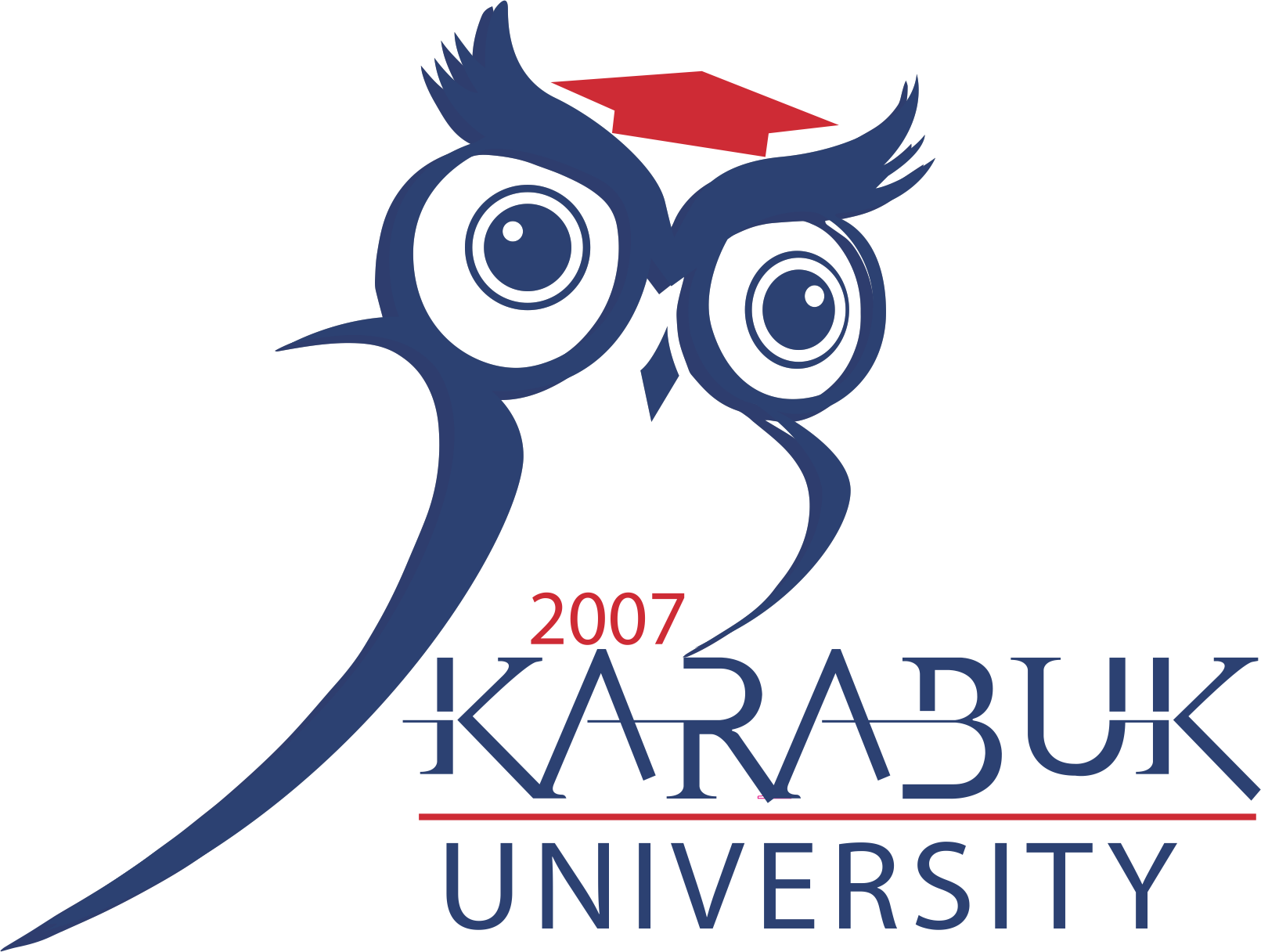 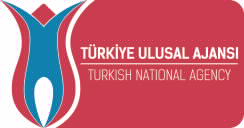 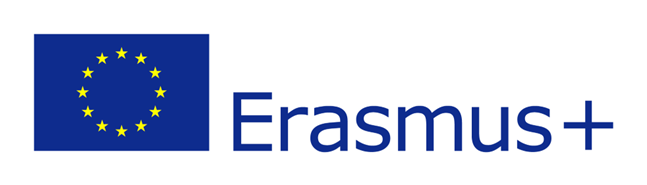 In which language will I take classes at the host university?
Most universities in Europe teach in their own language. However, these universities offer English courses for Erasmus students. 
Before applying, of the preferred university’s language of education should be researched.
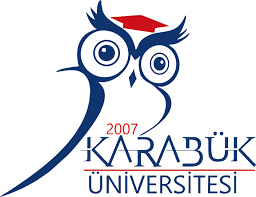 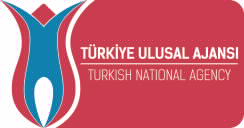 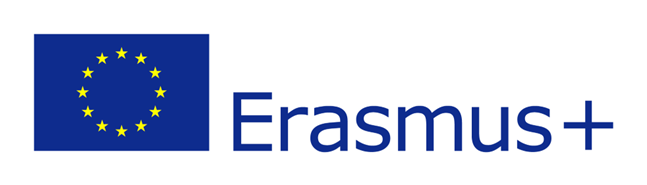 Nerede kalacağım?
Konaklama seçenekleri gidilen ülke ve üniversiteye göre değişir.
Bazı kurumların kendi yurtları olmakla beraber, bazıları merkezi öğrenci yurtları ile çalışırlar. 
Yurtta kalmak için gideceğiniz üniversitenin Yurt Başvuru Formunu (Accommodation Form) doldurulması gerekmektedir.
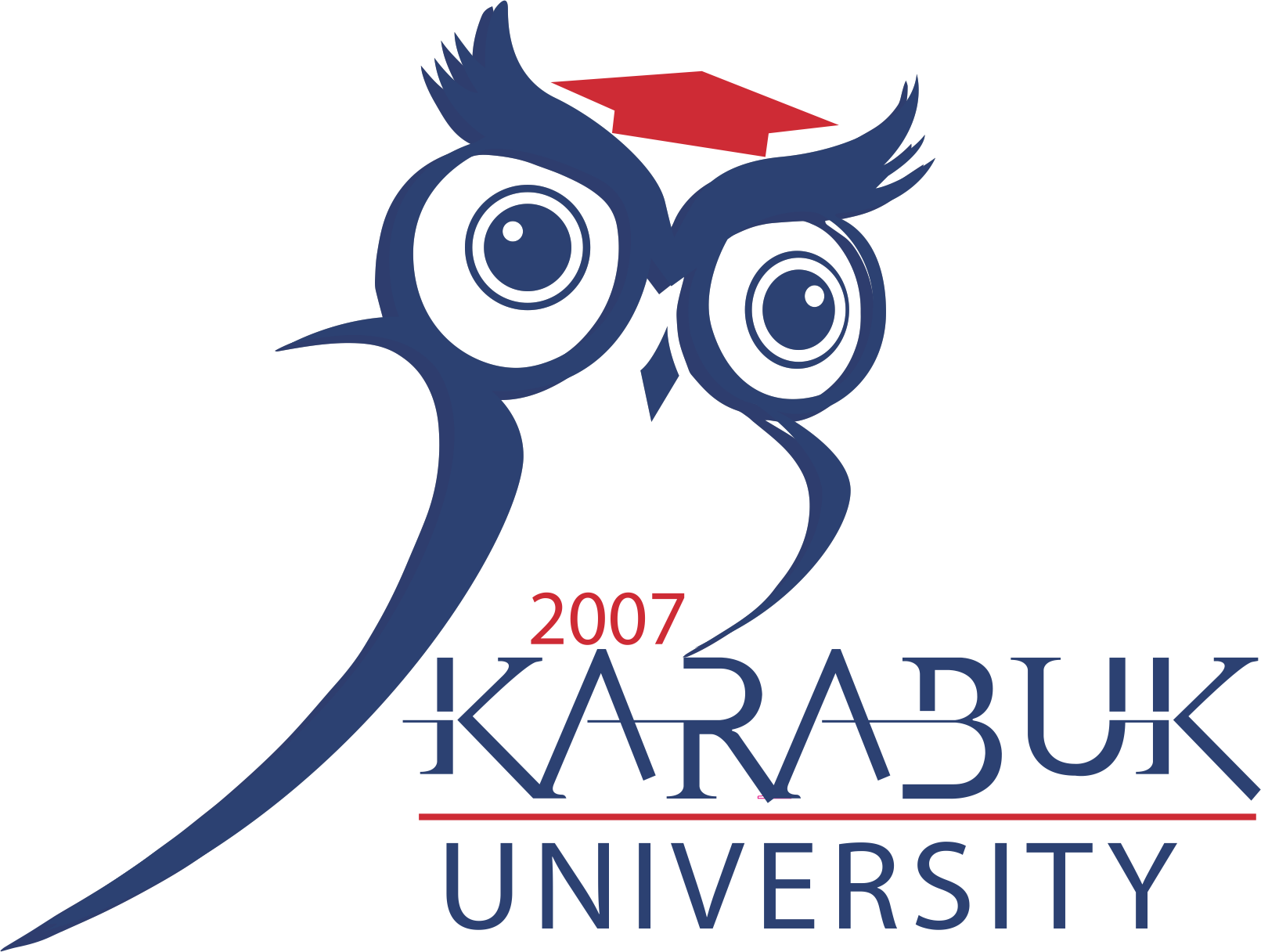 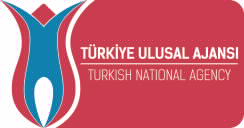 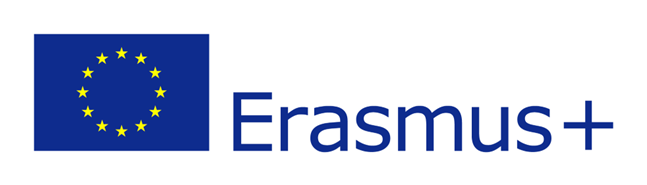 Where will I stay?
Accommodation options vary depending on the country and university.
Some institutions have their own dormitories, while others work with central student dormitories. 
To stay in a dormitory, you need to fill in the Accommodation Form of the Host University.
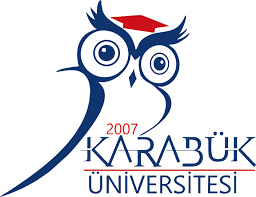 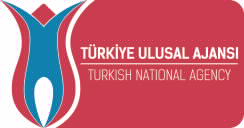 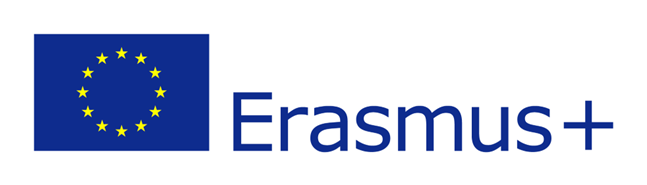 Çift Anadal Programı (ÇAP) ve Yan Dal öğrencileri Erasmus’a başvurabilir mi?
ÇAP ve Yan dal öğrencileri de programdan faydalanmak için başvuruda bulunabilirler. 
Ancak sadece bir bölümden başvuru yapılmalıdır.
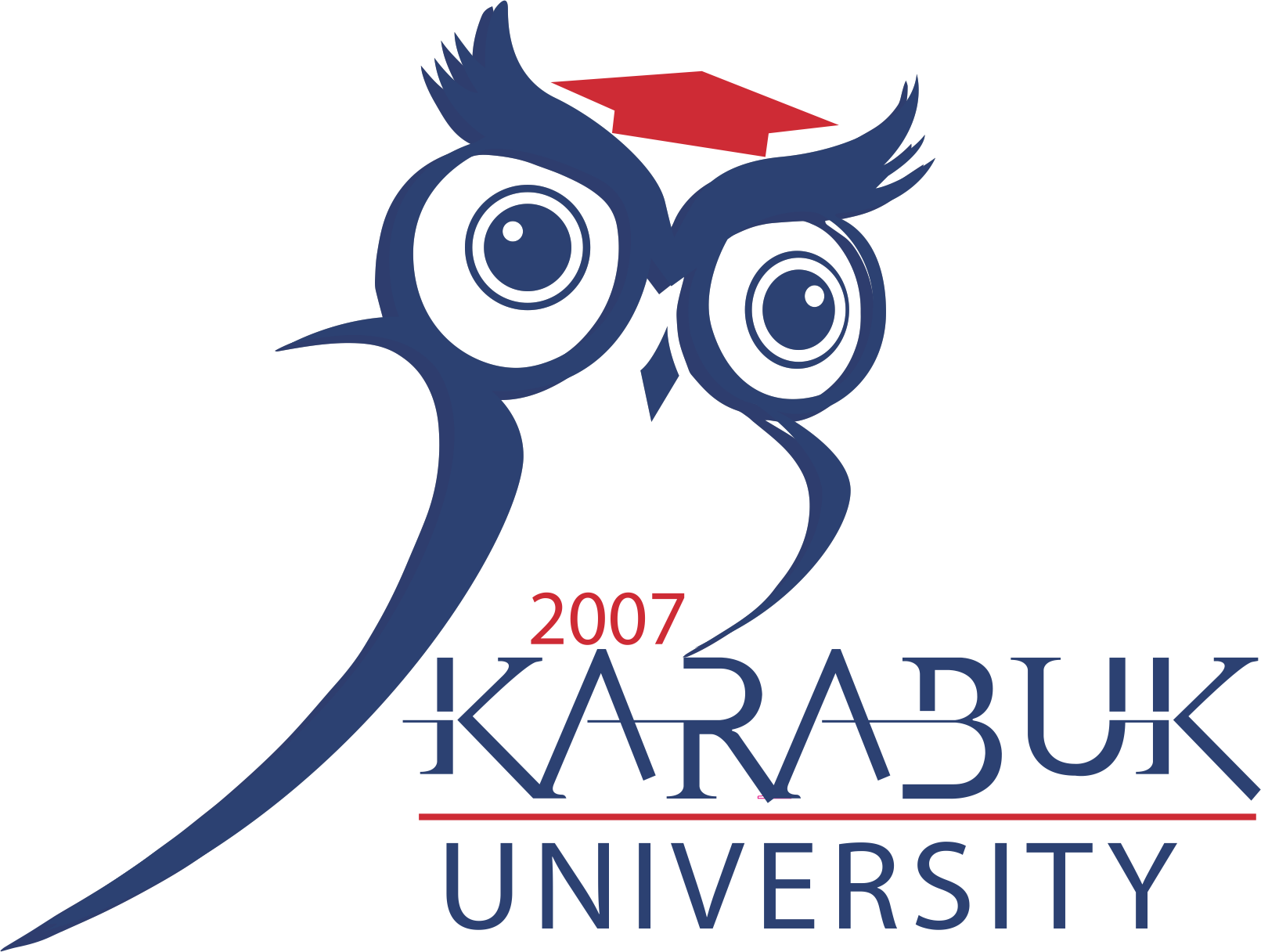 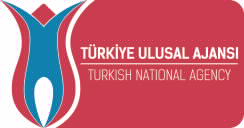 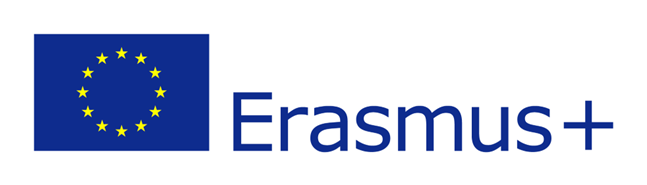 Can Double Major Program (DMP) and Minor Program students apply for Erasmus?
Double Major and Minor Program students can also apply to benefit from the program. 
However, they should apply from one department only.
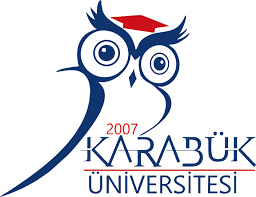 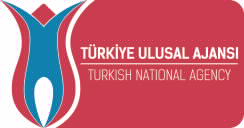 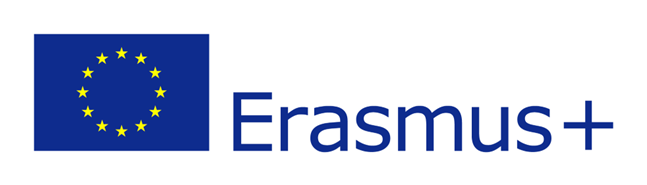 Erasmus+ programına katılırsam okulum uzar mı?
Böyle bir genelleme yapılamaz.  
Temel amaç maksimum düzeyde ders eşdeğerliğini sağlayarak programdan faydalanmaktır. 
Okulun zamanında bitmesi öğrencinin yurtdışında geçireceği dönemdeki akademik başarısına bağlıdır.
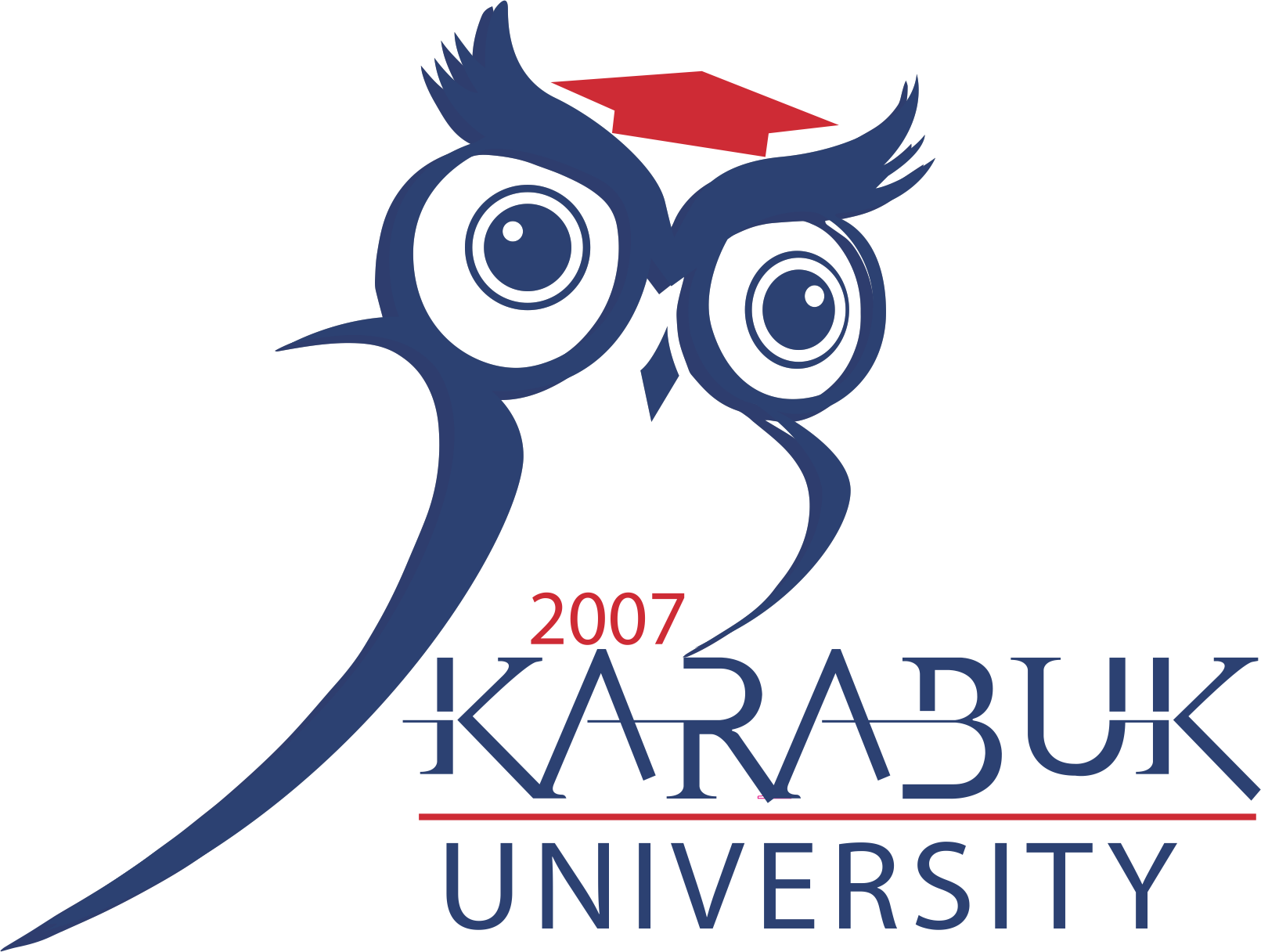 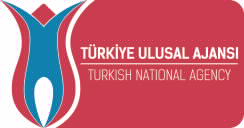 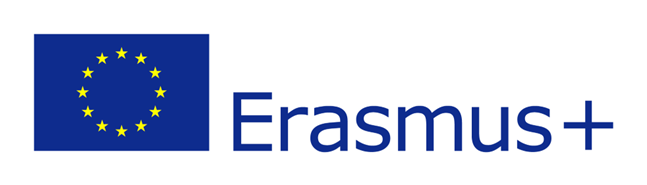 Will my semester be extended if I participate in the Erasmus+ program?
Such a generalization cannot be made.  
The main objective is to benefit from the program by ensuring maximum course equivalence. 
The timely completion of the program depends on the academic success of the student during the period abroad.
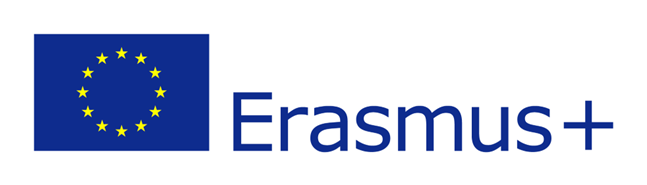 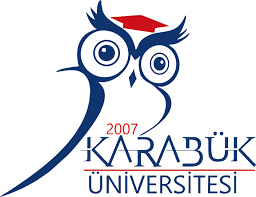 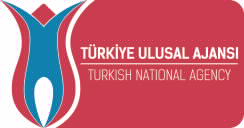 Değerlendirme Ölçütleri (Öğrenci Seçim Kriterleri)
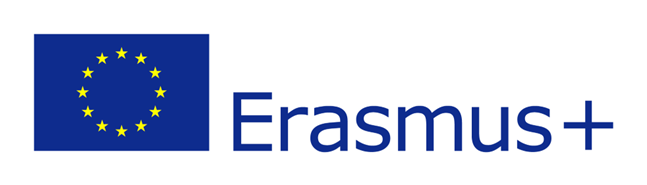 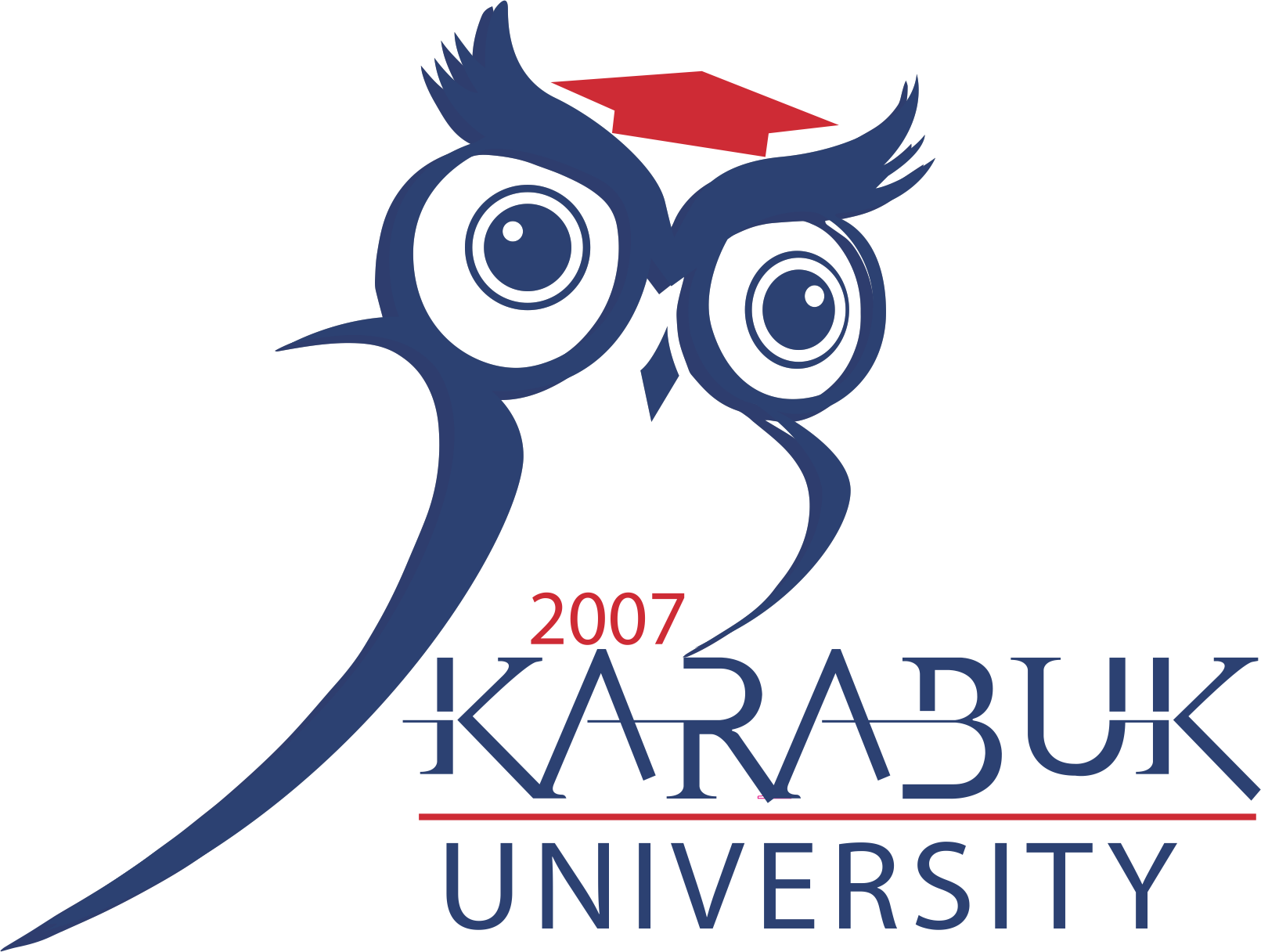 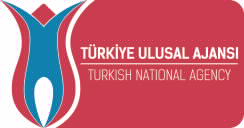 Evaluation Criteria (Student Selection Criteria)
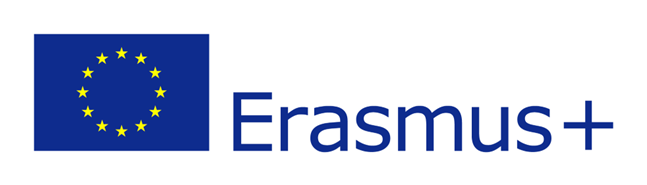 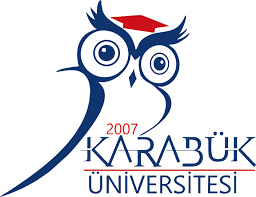 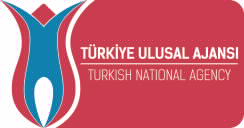 Değerlendirme Ölçütleri (Öğrenci Seçim Kriterleri)
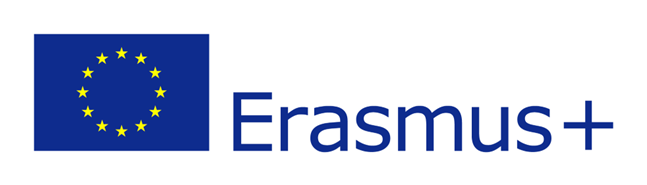 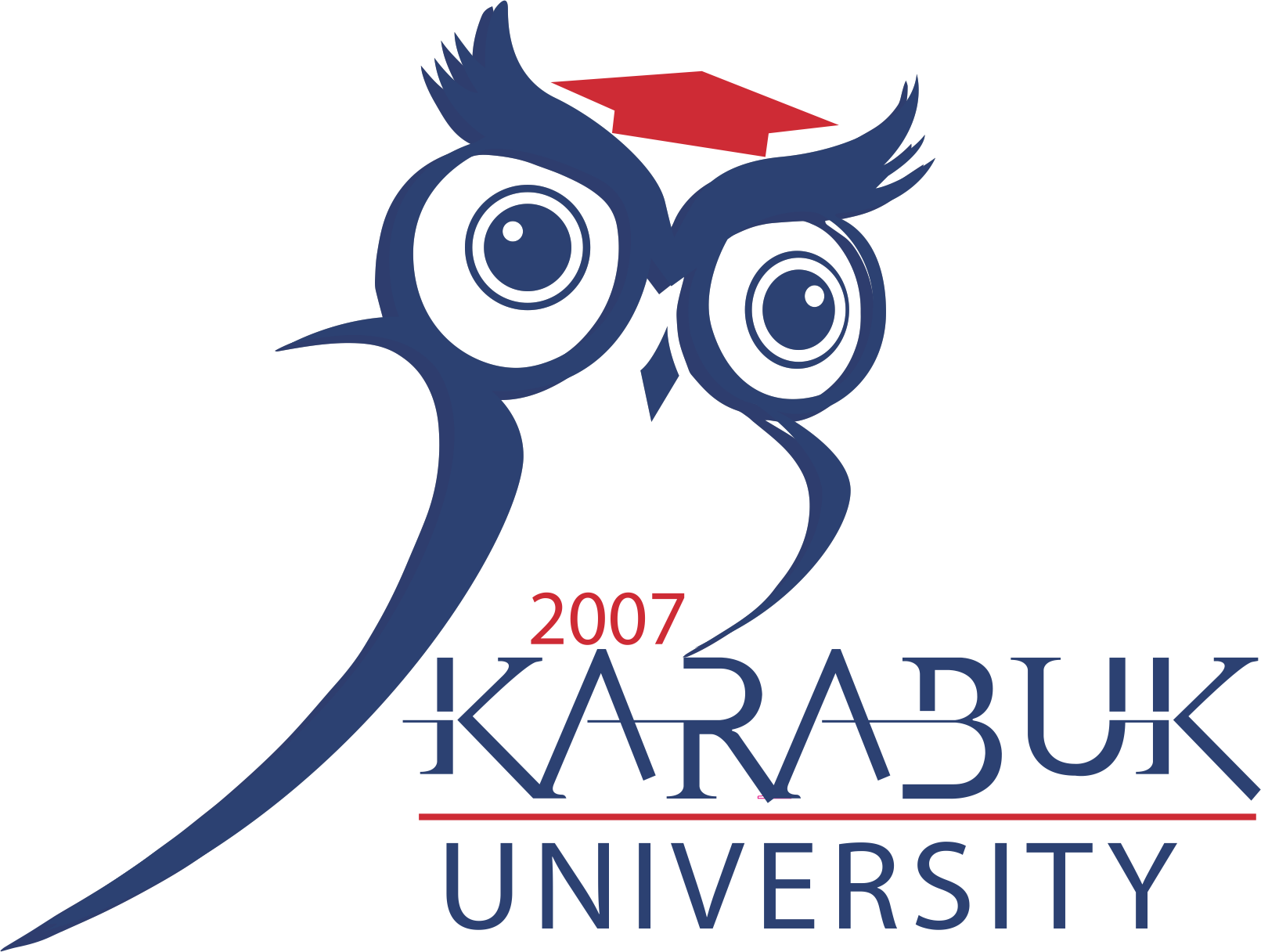 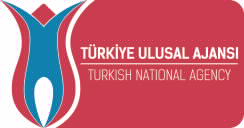 Evaluation Criteria (Student Selection Criteria)
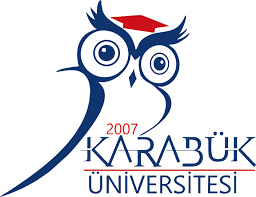 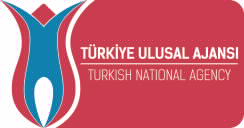 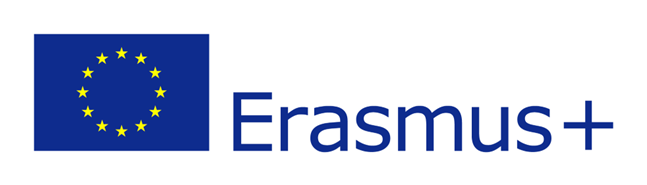 ÖZETLE
BAŞVURU ÖN ŞARTI    EN AZ 2.5 GANO
VE BÖLÜMLERE GÖRE DİL PUAN BARAJI
Üniversitemizde dil puanı barajı;
	Batı Dilleri ve Edebiyatı, Uygulamalı İngilizce ve Çevirmenlik 70, 
	İngilizce Uluslararası İlişkiler Bölümleri için 60
	Mühendislik Fakültesi, Lisansüstü Eğitim Enstitüsü için 60
	Diğer Fakülte ve Meslek Yüksek Okulları için 50 
olarak belirlenmiştir.
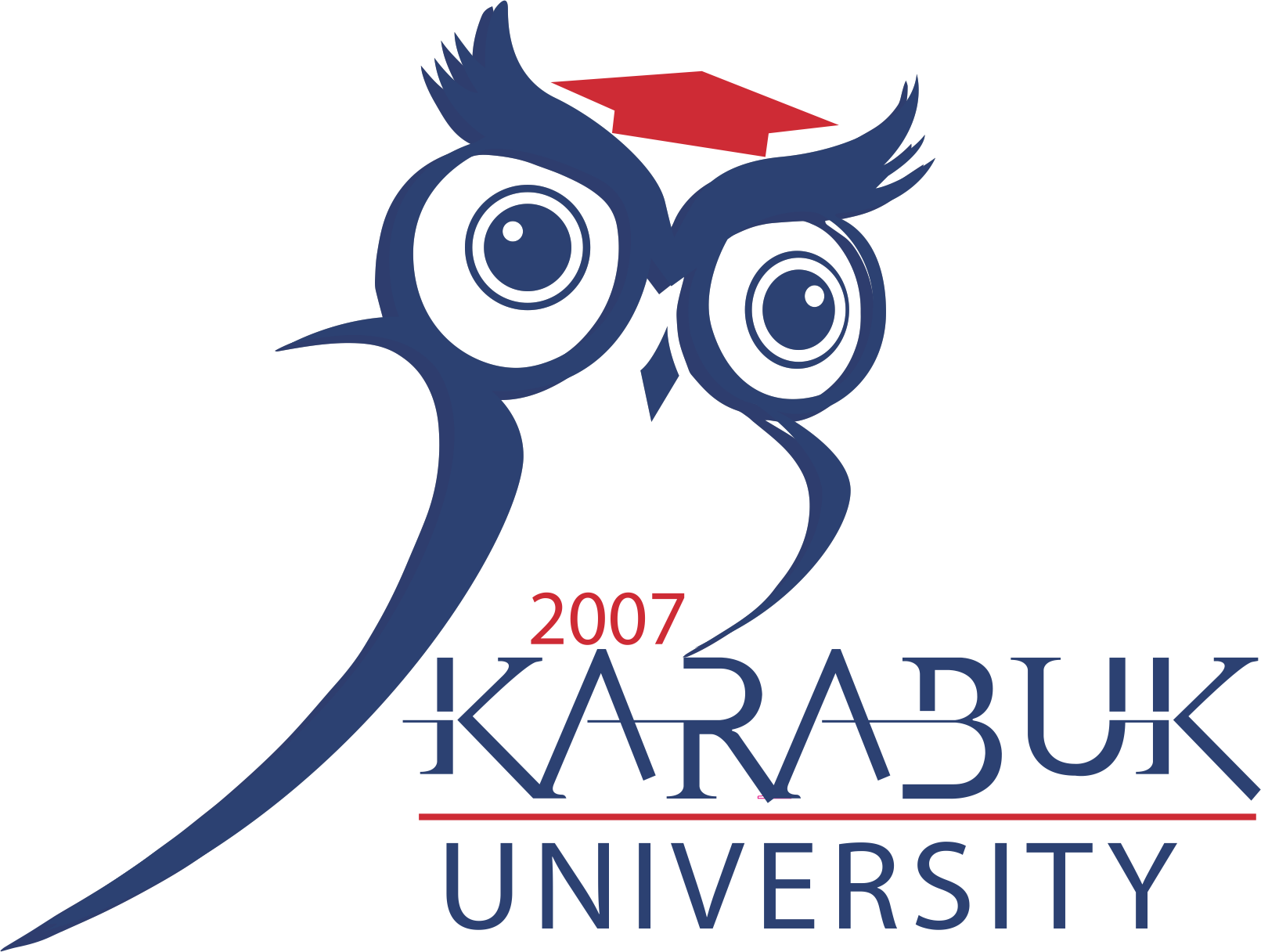 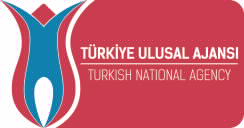 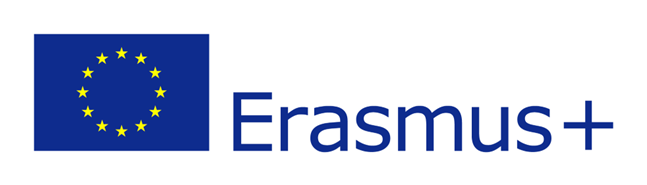 Summary
APPLICATION PREREQUISITE AT LEAST 2.5 GANO
LANGUAGE SCORE THRESHOLD BY DEPARTMENT
Language score threshold at our university;
	Western Languages and Literature, Applied English and Translation 70,
 	 For International Relations Departments in English  60,
 	 For Faculty of Engineering, Institute of Graduate Studies 60,
	 For Other Faculties and Vocational Schools 50,
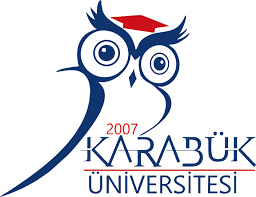 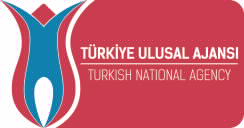 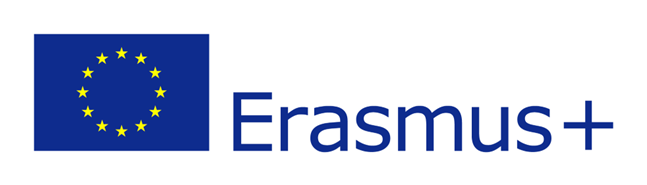 İLK ÖNCE
			Dil Sınavı (YDYO organize ediyor)
DAHA SONRA 
			Erasmus+ başvuruları 
Başvurular 
erasmusbasvuru.ua.gov.tr 
e-devlet şifreniz ile
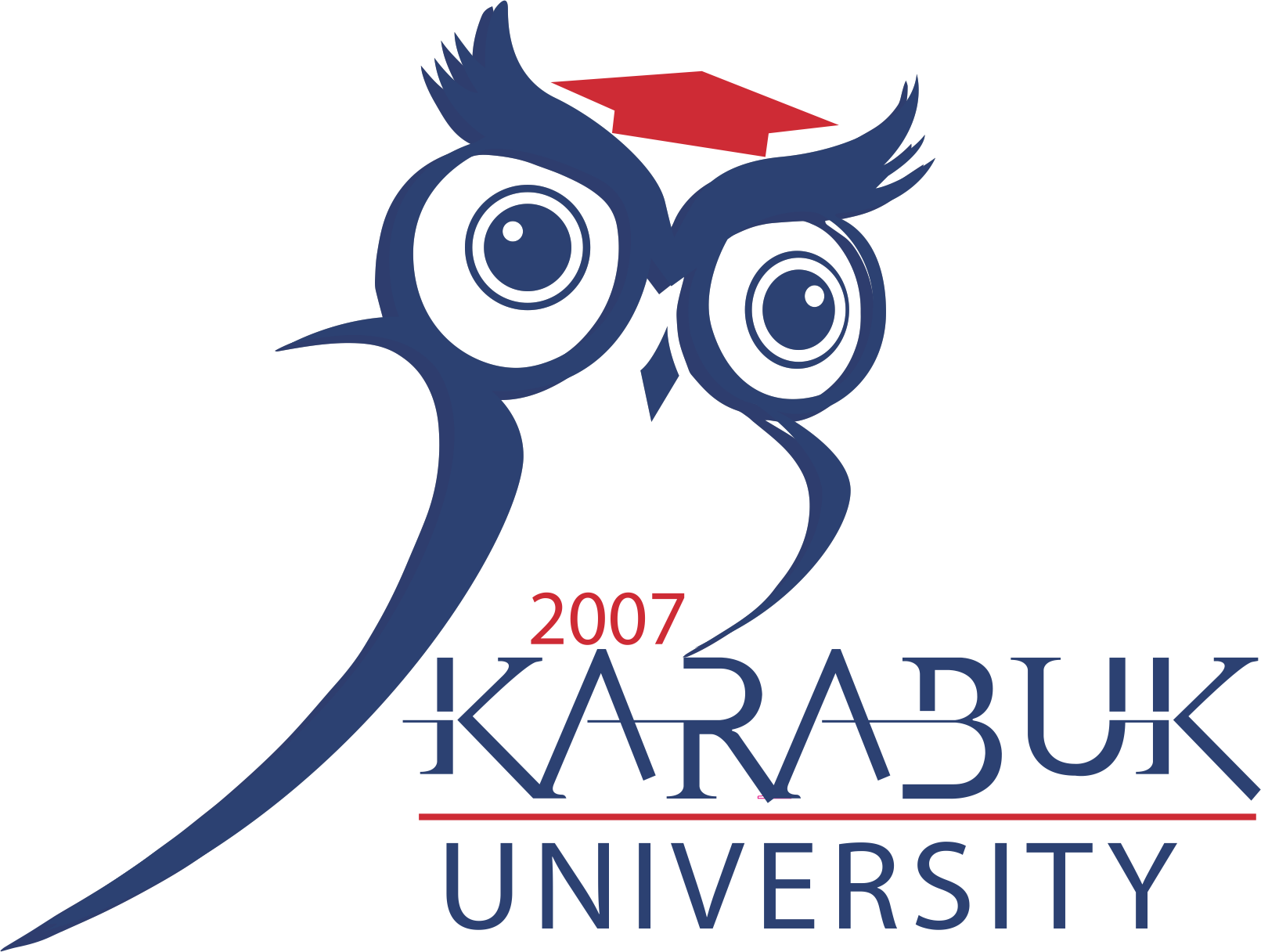 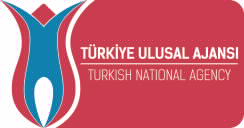 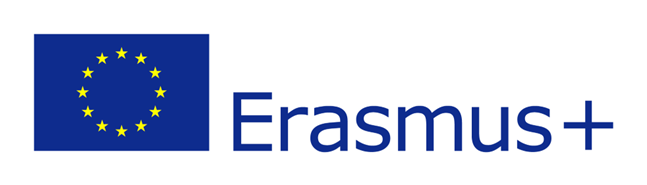 FIRSTLY,
			Language Exam (organized by SFL)
LATER,
			 Erasmus+ applications
Applications
erasmusbasvuru.ua.gov.tr
with your e-devlet password
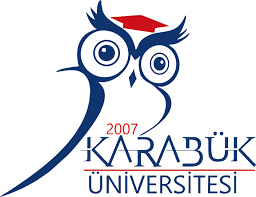 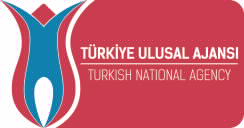 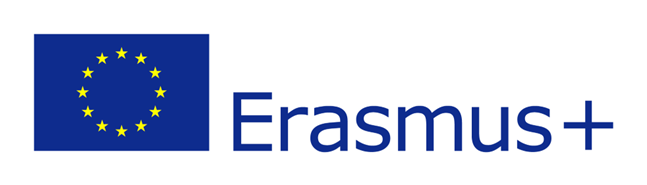 2023-2024 Eğitim Öğretim YılıDeğişim Programları (Erasmus)Dil Sınavı Tarihleri
• Sınav Tarihleri: 23 Ekim- 27 Ekim 2023 
• Çoktan seçmeli sınav: 11-12 Kasım 2023 
• Konuşma Sınavı: 13-17 Kasım 2023 tarihleri arasında. 
Sınav süreçleri ile ilgili diğer tüm duyurular 
Yabancı Diller Yüksekokulu web sayfasında 
sfl.karabuk.edu.tr
yayınlanacaktır.
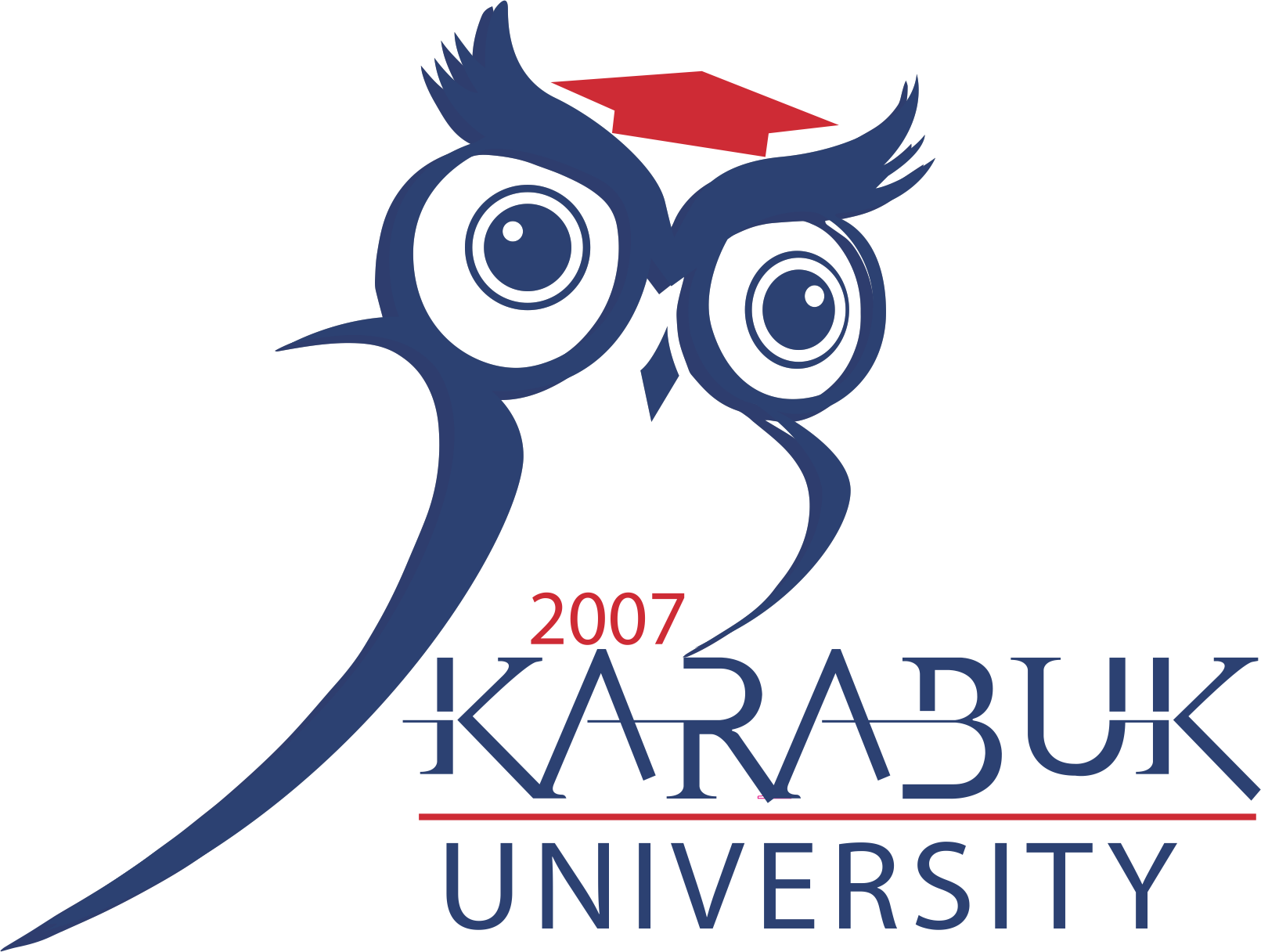 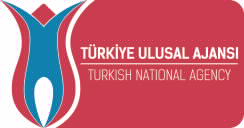 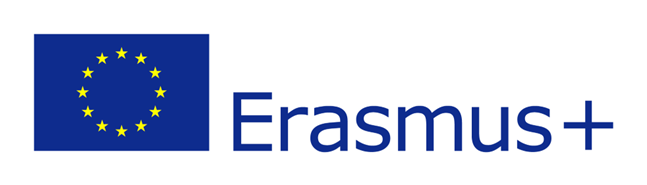 2023-2024 Academic Year Exchange Programs (Erasmus) Language Exam Dates
• Application of Exam Dates: 23 October - 27 October 2023
• Multiple choice exam: 11-12 November 2023
• Speaking Exam: Between 13-17 November 2023.
All other announcements regarding exam processes
			      On the website of the School of Foreign Languages
						sfl.karabuk.edu.tr
								         will be published.
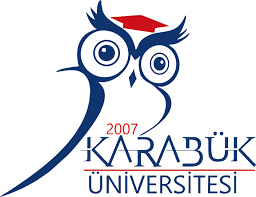 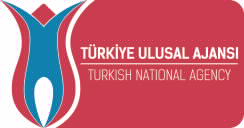 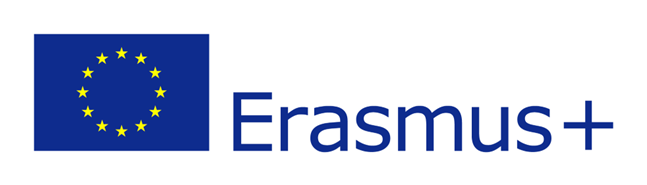 Yabancı dil sınavı için: 
YABANCI DİLLER YÜKSEK OKULU İNTERNET SAYFASINI TAKİP ETMELİSİNİZ.
https://sfl.karabuk.edu.tr/tr

Erasmus+ Başvuruları için: 
ULUSLARARASI İLİŞKİLER KOORDİNATÖRLÜĞÜ
https://uluslararasi.karabuk.edu.tr/index.aspx
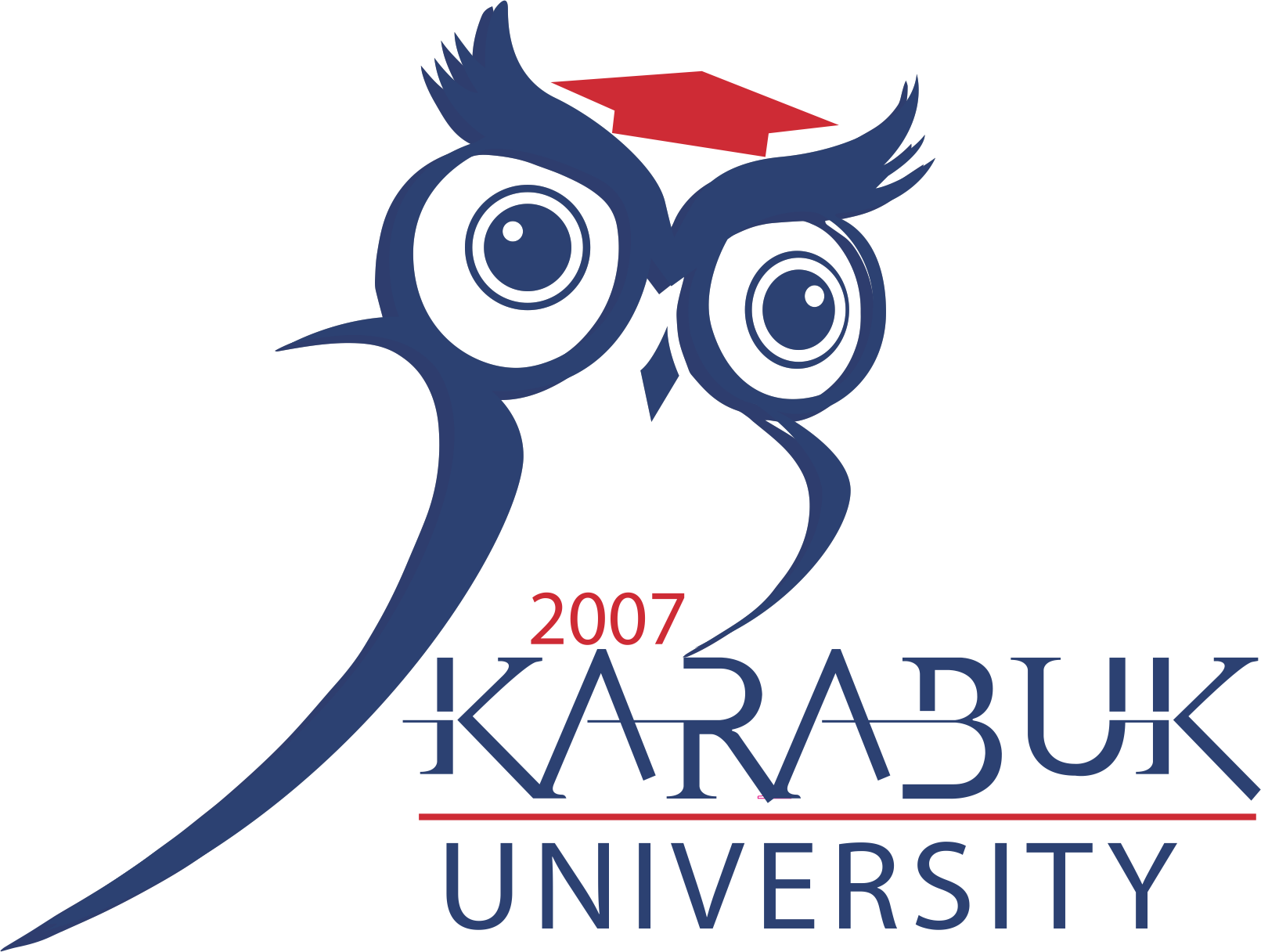 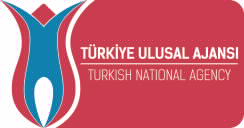 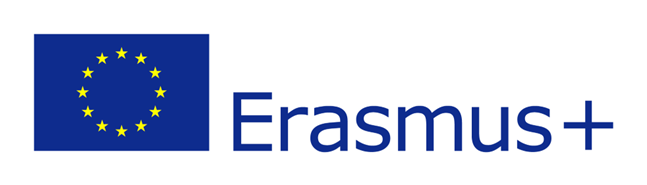 For the foreign language exam:
YOU SHOULD FOLLOW THE SCHOOL OF FOREIGN LANGUAGES WEBSITE
https://sfl.karabuk.edu.tr/tr

For Erasmus+ Applications:
INTERNATIONAL RELATIONS COORDINATORSHIP
https://uluslararasi.karabuk.edu.tr/index.aspx
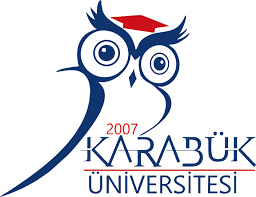 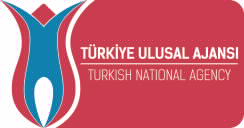 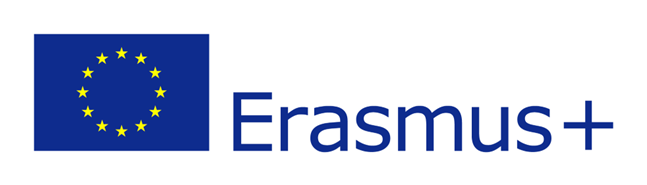 SON OLARAK  
UNUTMAYALIM Kİ !!!
Erasmus Programı, 
Bir Yabancı Dil Öğrenme Programı Değildir!
Bir Burs Programı Değildir!
Bir Diploma Programı Değildir!
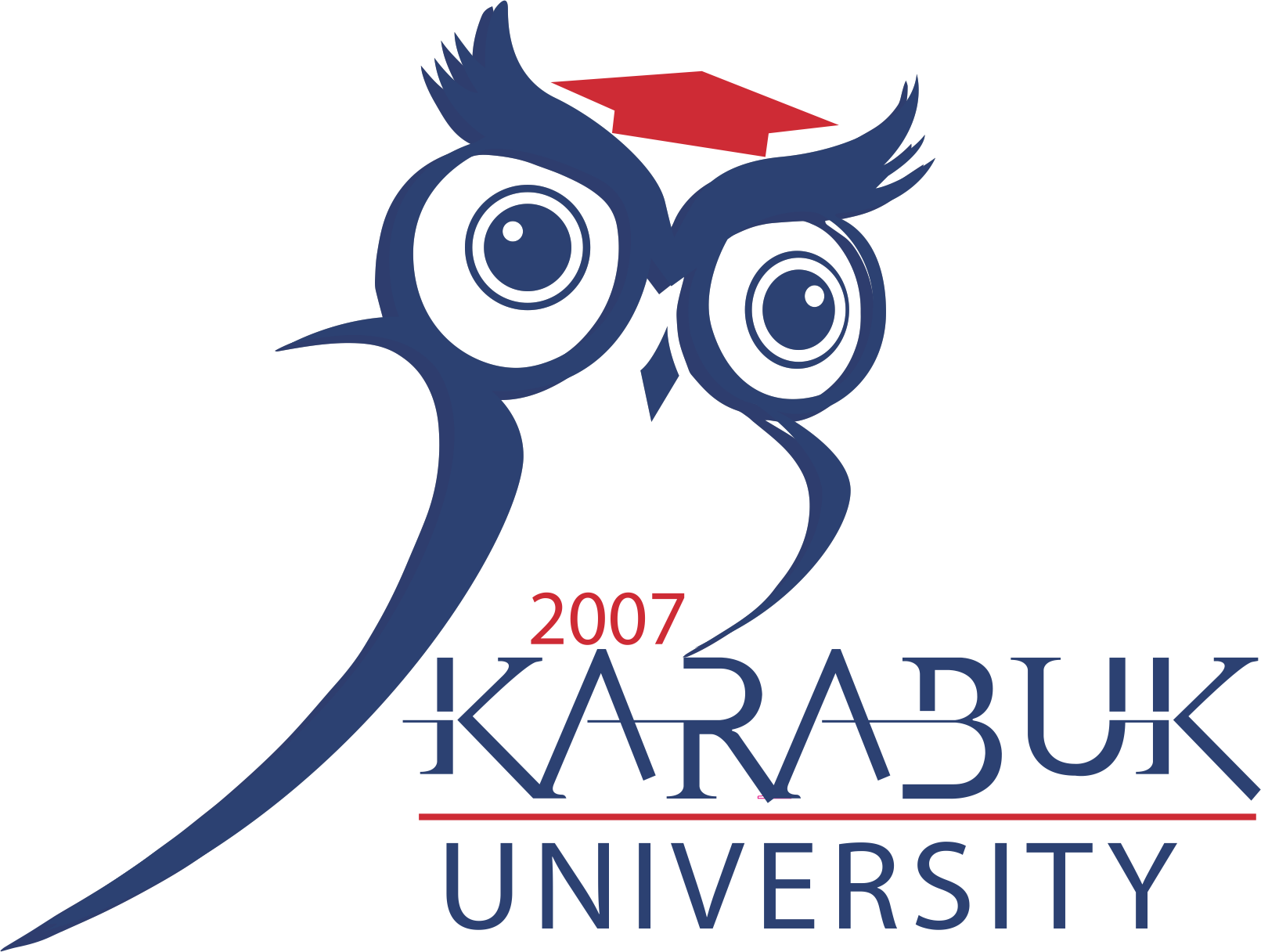 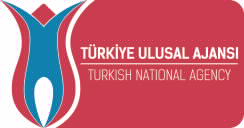 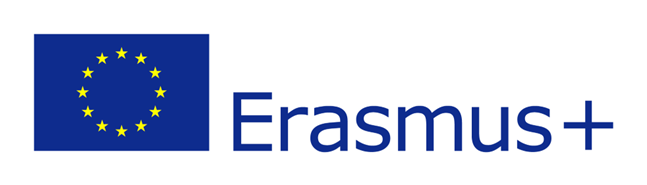 LASTLY, 
LET'S NOT FORGET!!!
Erasmus programme,
It is not a Foreign Language Learning Program!
It is not a Scholarship Program!
It is not a diploma program!
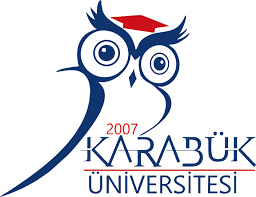 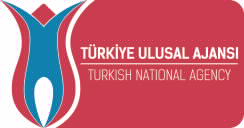 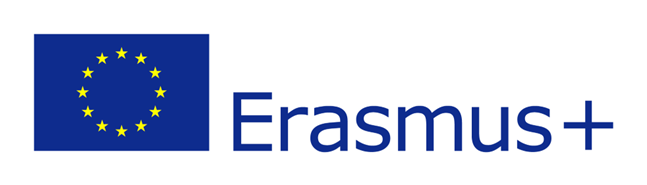 ERASMUS+ PROGRAMI HAKKINDA DAHA DETAYLI BİLGİ İÇİN
http://www.ua.gov.tr/ 

TÜRKİYE ULUSAL AJANSI SİTESİNİ ZİYARET EDEBİLİRSİNİZ.
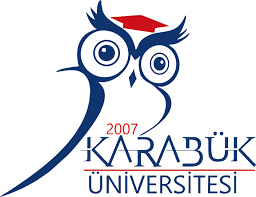 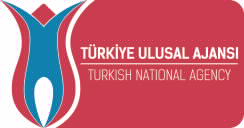 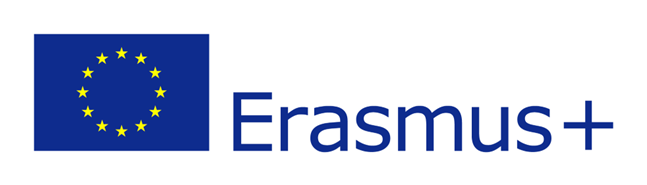 TOPLANTIMIZA KATILIMINIZ İÇİN TEŞEKKÜRLER!!!sorularınız için
erasmus@karabuk.edu.tr
adnanucur@karabuk.edu.tr   
Karabük Üniversitesi 
Uluslararası İlişkiler Koordinatörlüğü 
Erasmus Ofisi